Восстановительные технологии в работе службы школьной медиации
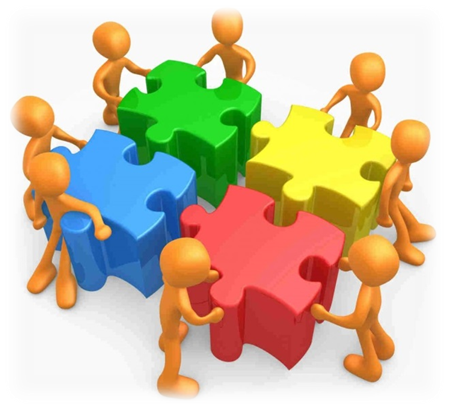 Родионова Ирина Владимировна
Социальный педагог
ГБУ «Центр  помощи детям»
Техника«Поддерживающие высказывания»
1.    Наблюдайте шаги к успеху и достижения учеников каждый период времени (день, урок, неделю и т.д.)
2.    Скажите им об этом как можно конкретнее
3.    Добавьте собственное отношение к словам об их успехе
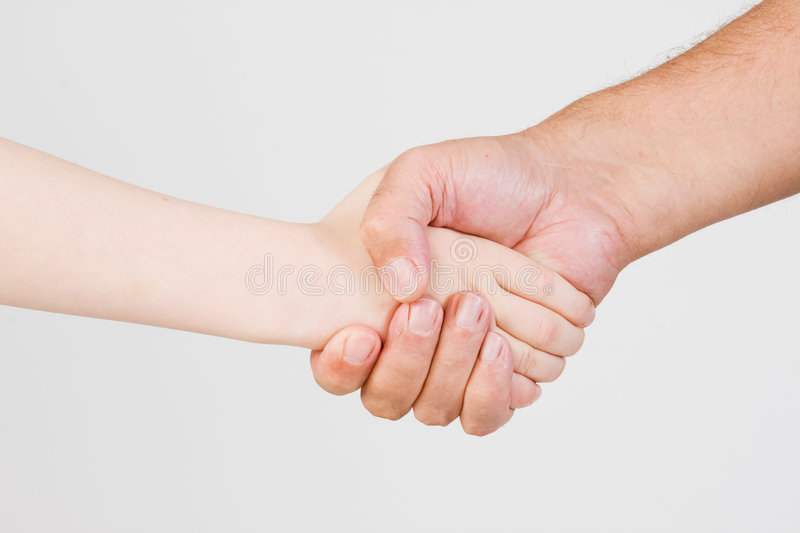 Поддерживающие высказывания
Поддерживающие высказывания позволяют педагогам выстроить отношения с учениками, основанные на восприятии образа учителя как переживающего и чувствующего человека, не являющегося отдаленной и авторитарной фигурой.
1.    Наблюдайте шаги к успеху и достижения учеников каждый период времени (день, урок, неделю и т.д.)
2.    Скажите им об этом как можно конкретнее
3.    Добавьте собственное отношение к словам об их успехе
Слова - конфликтогены
Нам мешают:
Обесценивающие высказывания: «Это и ежу понятно», «Мог бы и сам догадаться, раз такой умный» и т.п.
Обобщающие высказывания: «Ты всегда так себя ведешь!». «Ты все время хулиганишь!», «Ты никогда нормально не разговариваешь» и т.п.
Навешивание ярлыков: «Киборг», «Невменяемый»,«Неадекватный» и пр. 
                                                                                                                            
                                                                   Хвалить можно и при всех,   
                               а ругать -только наедине
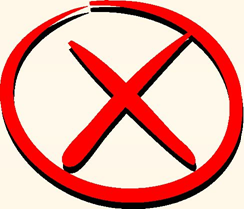 Слова - окна
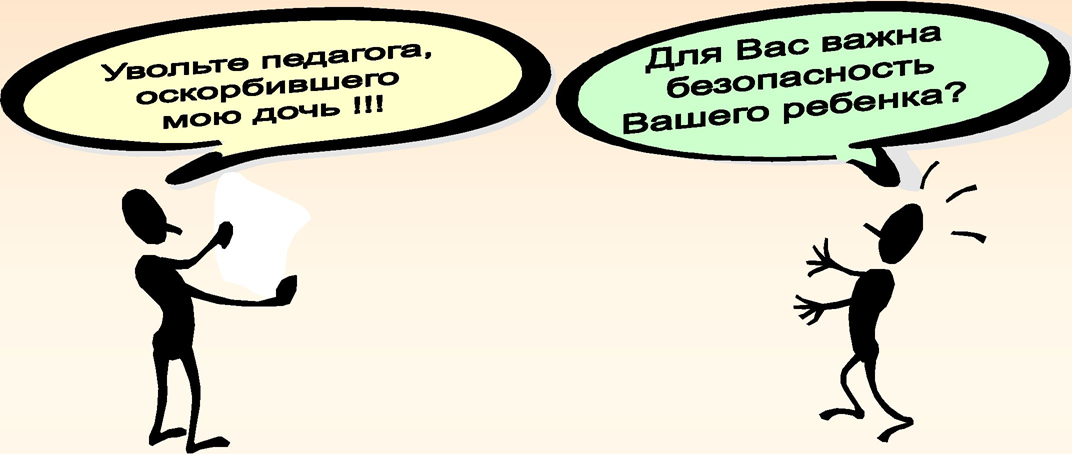 •    Слова на понимание ситуации человека: факты, переживания, оценки, последствия, стремления.
•    Наша уверенность, что человек сам сможет найти выход, что он сам творец своей жизни, автор судьбы. Мы лишь поддерживаем его на этом пути.
Техника «Восстановительные высказывания»
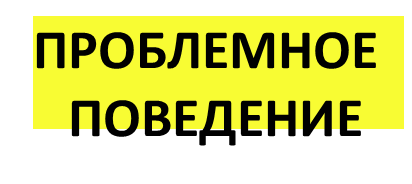 Обычно дети не осознают, как их действия или поведение влияет на окружающих.
Им чаще говорят про нарушение правил, чем про чувства другой стороны.
Восстановительные   высказывания
Публичные высказывания, сделанные с целью пристыдить ученика, в большинстве случаев вызывают обратный результат.
Если вы обращаетесь с учеником в уничижительной манере, это разрушает потенциальную возможность улучшения ваших отношений с ним. Быть «восстановительным» означает, в том числе, и изменение своих собственных взглядов, а также веру в ученика даже тогда, и особенно тогда, когда его поведение выглядит плохим.
Техника«Восстановительные вопросы»
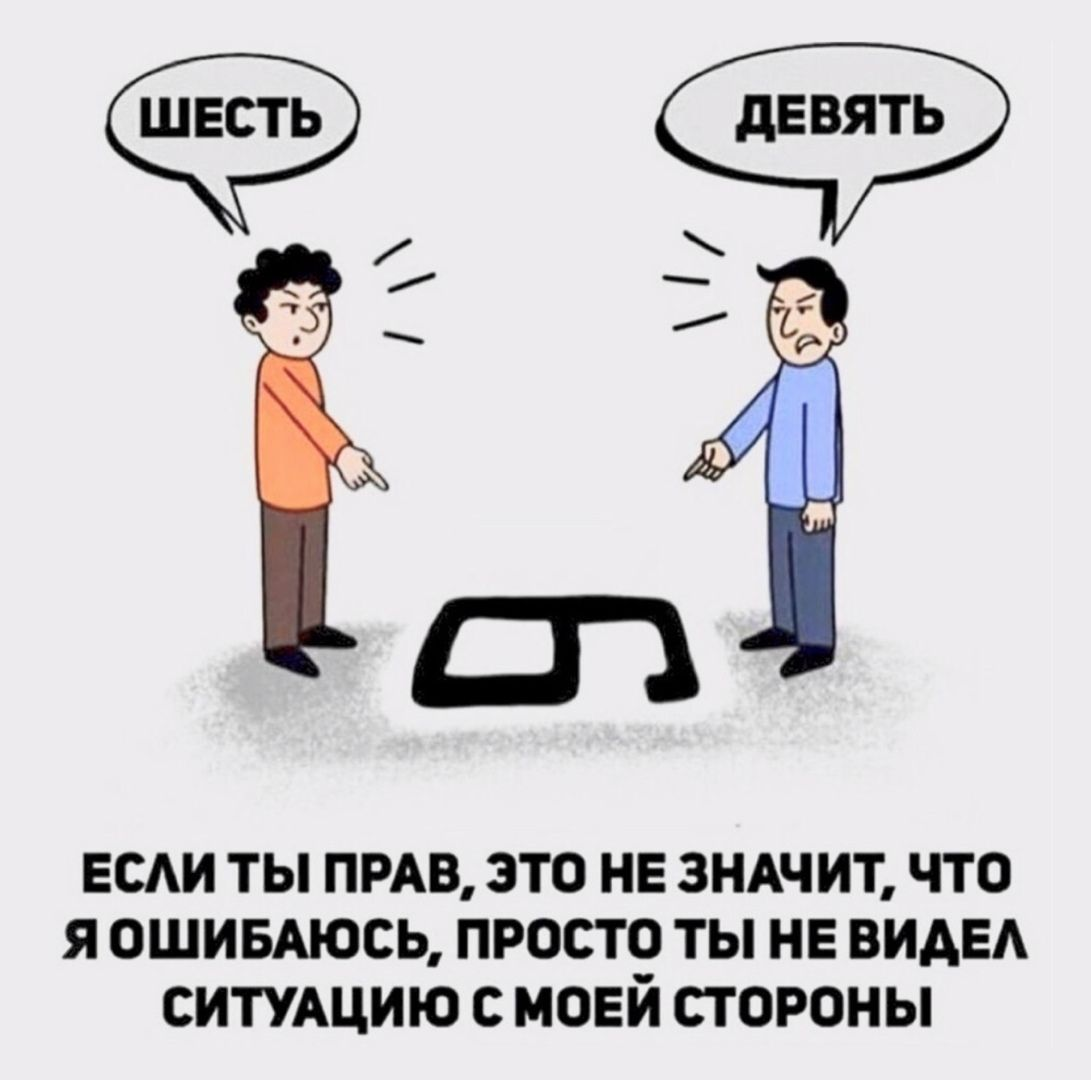 Люди по разному видят ситуацию и у каждого - своя правда. Трудней всего понять позицию человека, с которым вы не согласны, поскольку это раздражает. И обычно это происходит зеркально.
Чем сильнее Ваше недовольство им, тем сильнее его недовольство Вами.
Вопросы   для простых конфликтов
Восстановительные вопросы I (О)
На кого и как повлияли твои действия?
Что может быть дальше, если ничего не менять?                  Как ты сейчас относишься к случившемуся?
Что ты можешь сделать, чтобы исправить ситуацию'?            Что ты можешь сделать, чтобы такое не повторилось?
Восстановительные вопросы II (Ж)
Что тебя больше всего задело в случившемся?  Что исправит ситуацию? Почему тебе это важно? Готов ли ты сохранить нормальные отношения? Что нужно сделать, чтобы такое не повторилось?
«Позволить ученикам говорить и найти самим решение - значительное изменение в привычном поведении учителей и администрации. Обычно мы, педагоги, стараемся сами регулировать поведение детей, что довольно утомительно. Порой указания детям «что они должны делать» кажутся нам неотъемлемой частью нашей работы, и мы не видим альтернативных вариантов.
Восстановительные вопросы могут быть здесь полезны, потому что мы можем поменяться ролями. Вы продолжаете регулировать неприемлемое поведение, но путем задавания ученикам вопросов, что они сами думают о своих поступках и их влиянии на других людей. Это снятие ответственности с вас и передача ее ученикам, чье поведение является источником проблем».
                                            Тед Вочтел, Директор международного  института восстановительных практик
Техника
«Малые медиации»
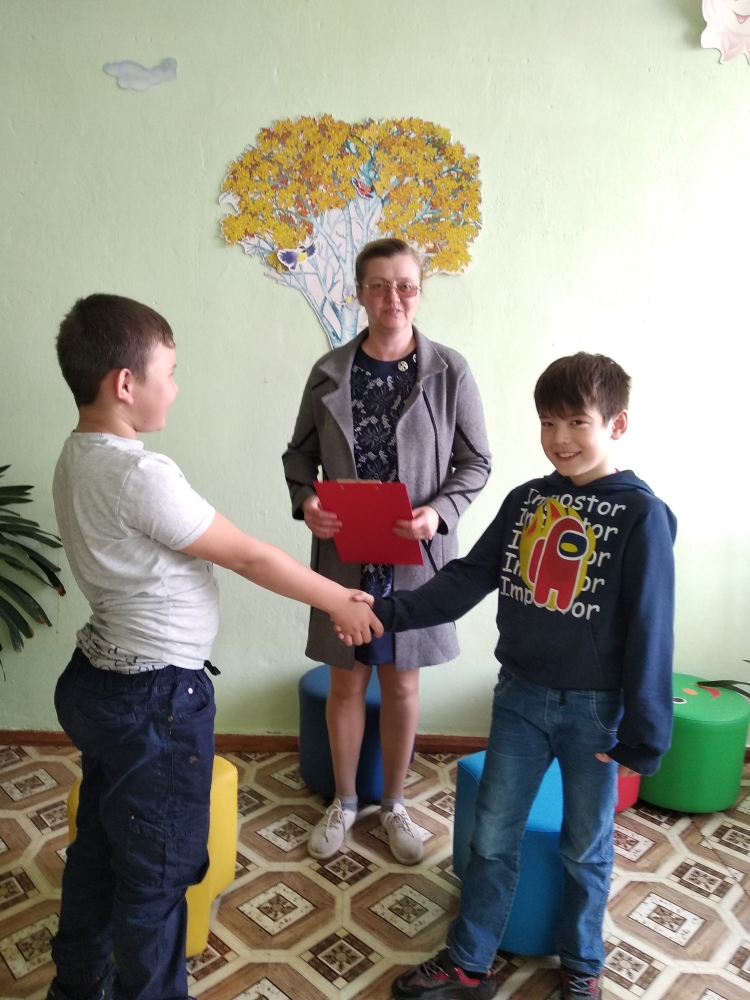 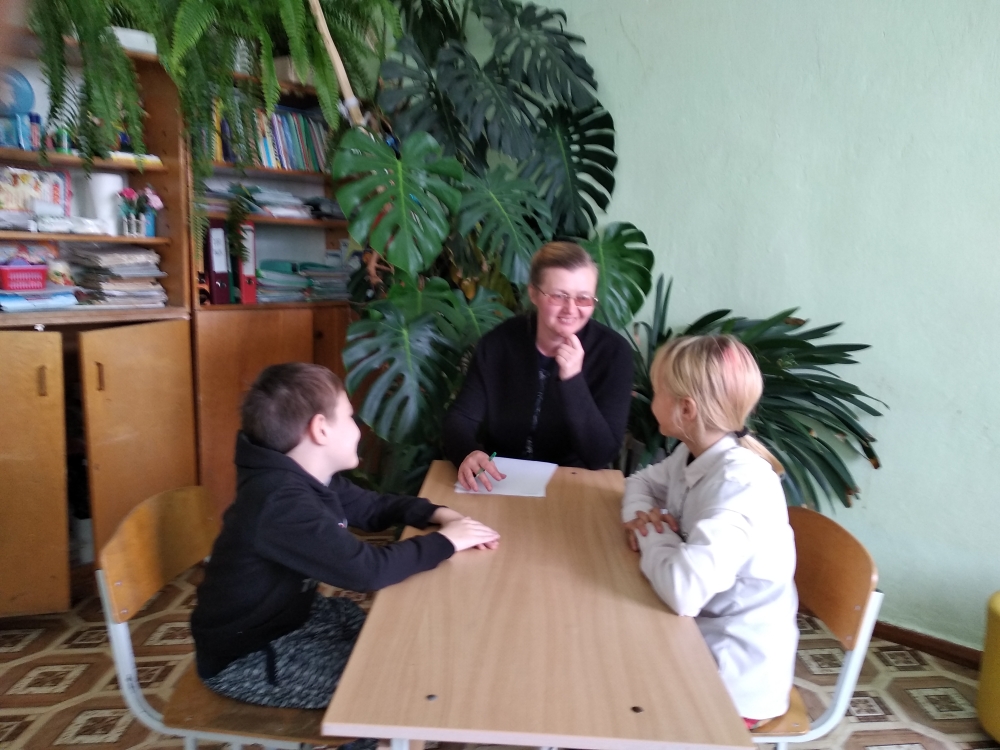 Техника «Круг ответственности»
Цель круга - передать группе ответственность за решение проблемной ситуации (или достижение желаемого будущего) и согласовать усилия участников.
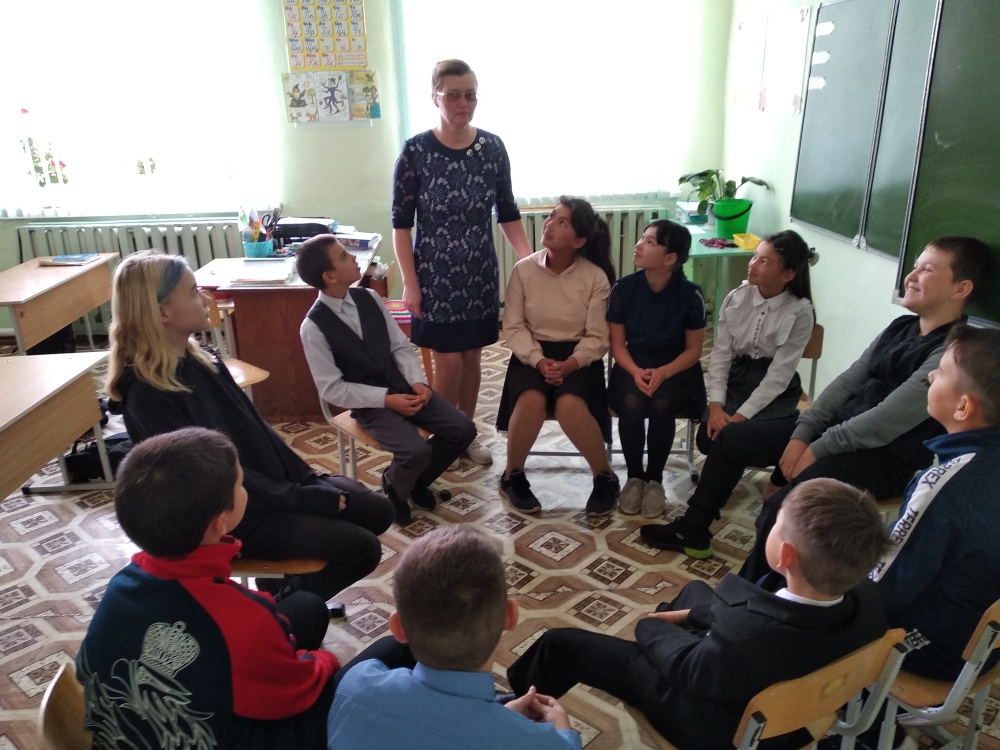 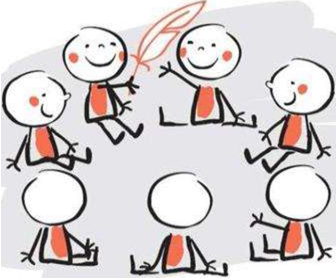 Круг ответственности. Вопросы (темы)
ПРИМЕРНЫЕ ВОПРОСЫ КРУГОВ ОТВЕТСТВЕННОСТИ                            (составлены Путинцевой Натальей)
Возможные темы круга сообщества для родителей:
1. Моя жизненная ценность и как я ее передаю своему ребенку.
2. В каком классе я хотел бы, чтобы учился мой ребенок (или: Как моему ребенку живется в классе).
3. Что я, как родитель, готов делать, чтобы в классе была более доброжелательная атмосфера.
4. Отзыв о встрече.
Возможные темы круга сообщества для учащихся:
1. Качество, которое я ценю в себе и в других.
2. Мой идеал класса.
3. Что я готов делать, чтобы мой класс стал лучше 
4. Отзыв о встрече.
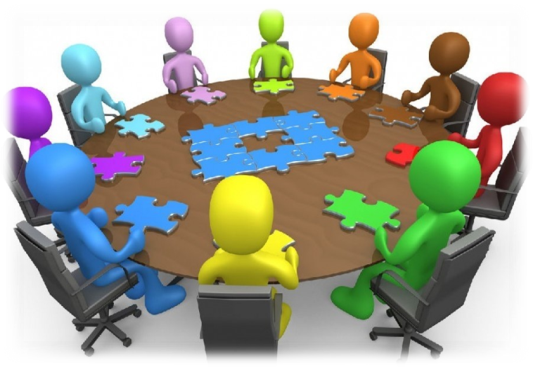 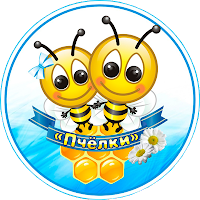 Психологическая
 азбука
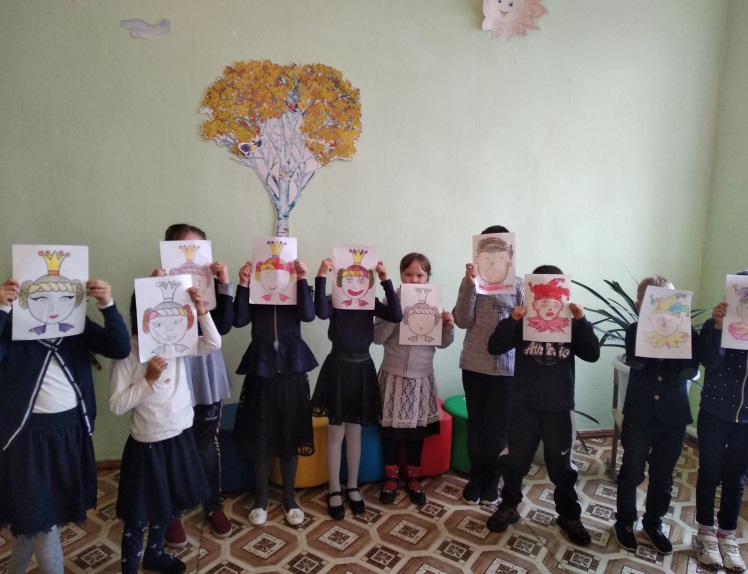 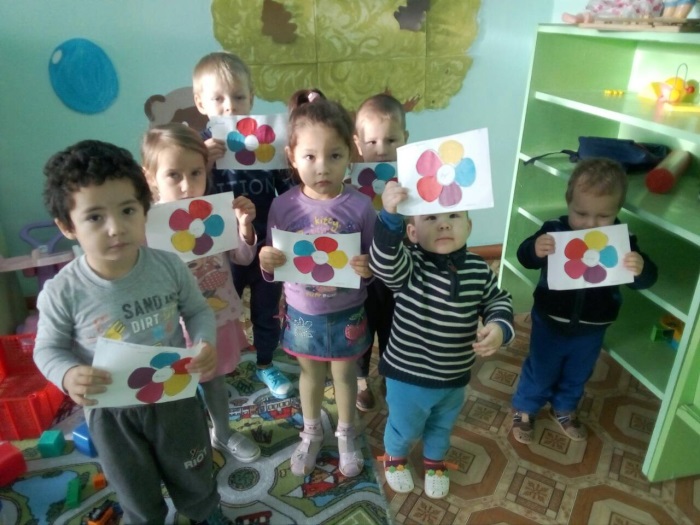 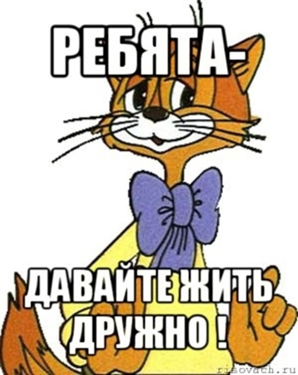 Юный медиатор
Учимся общаться
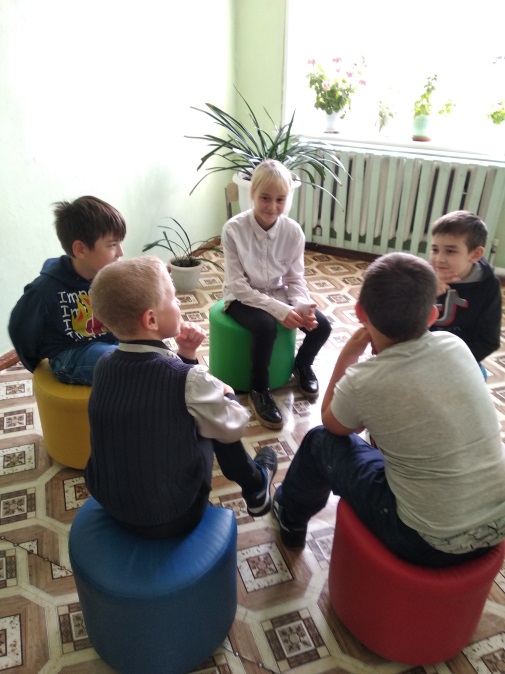 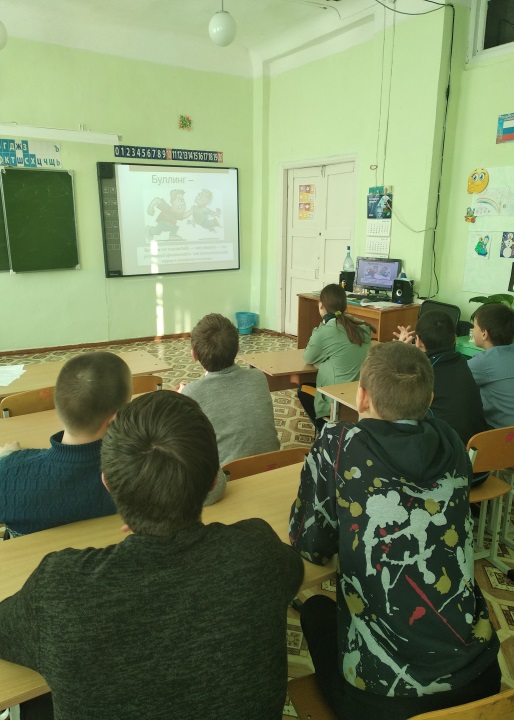 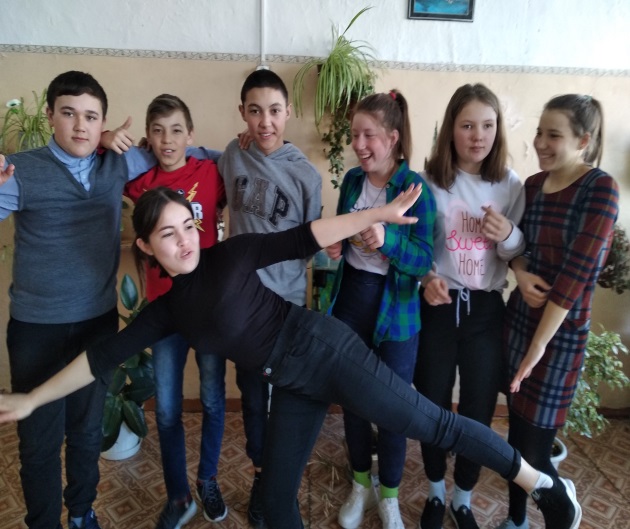 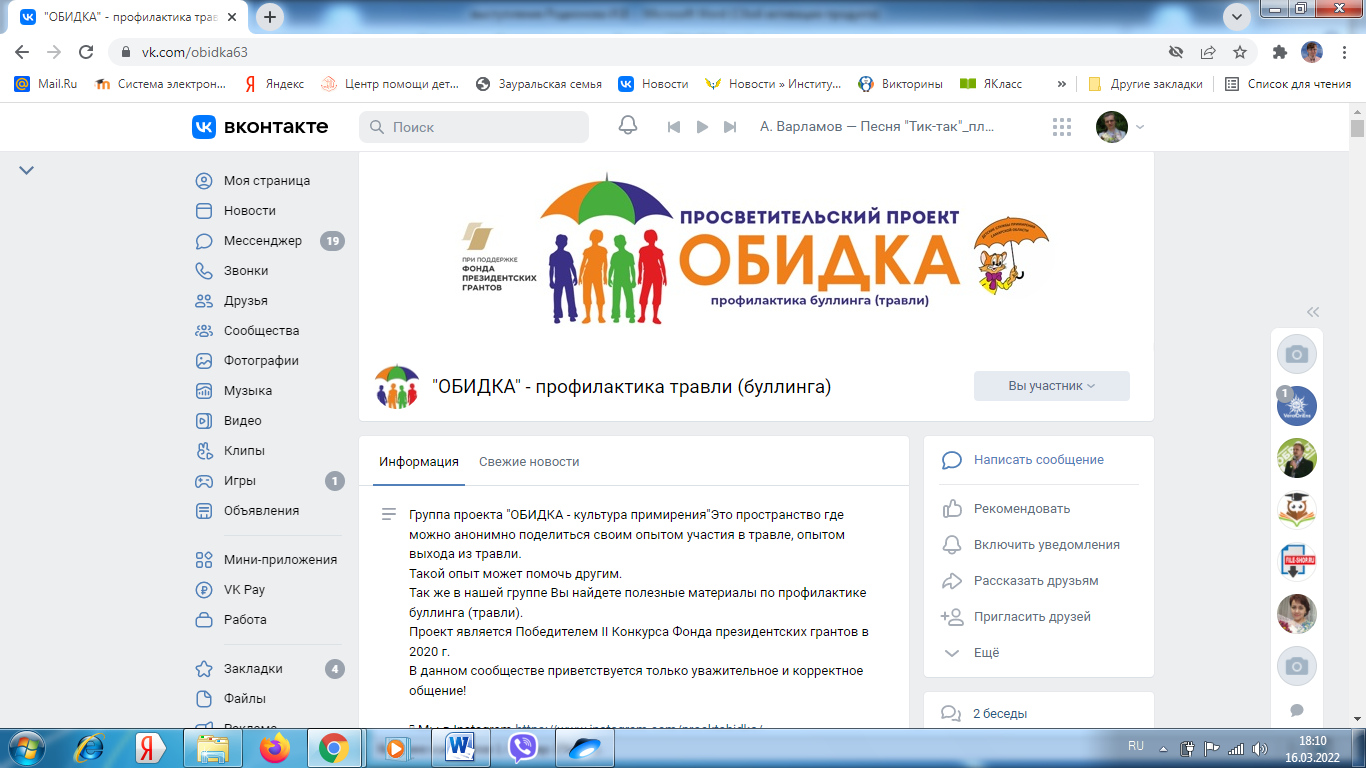 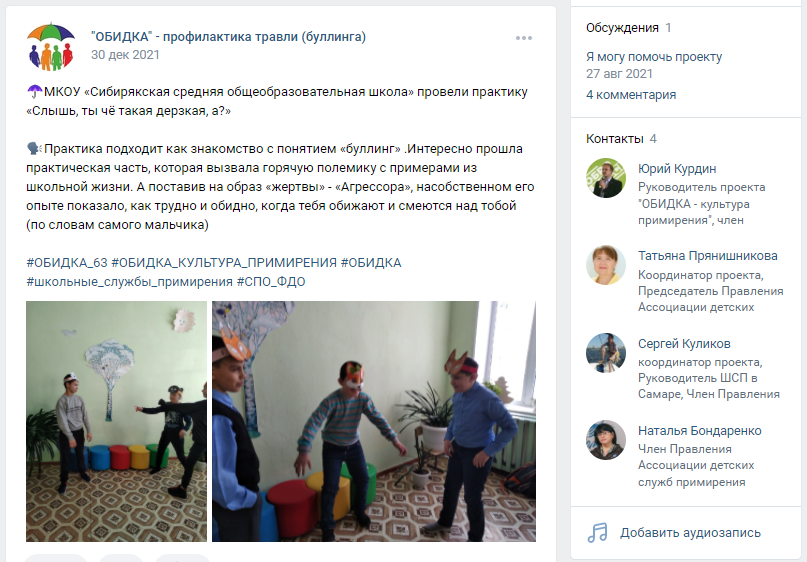 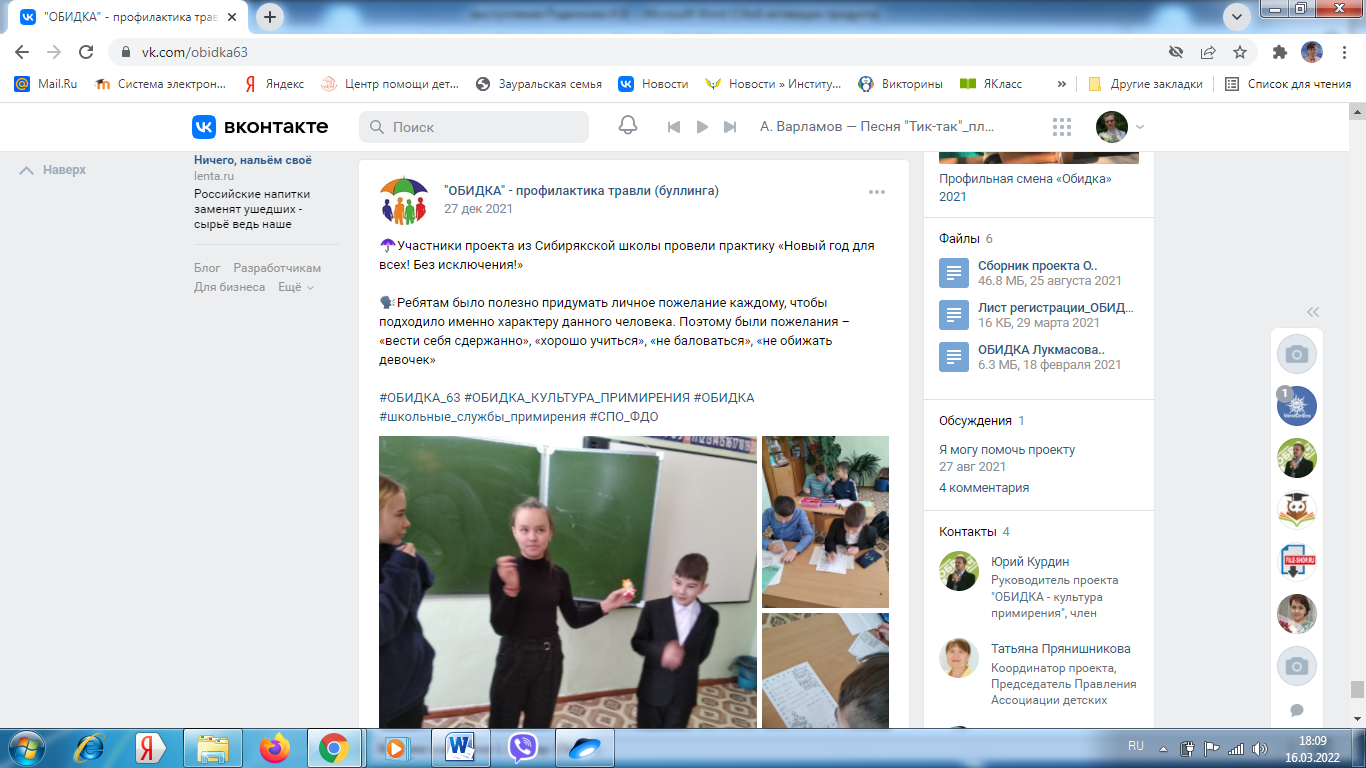 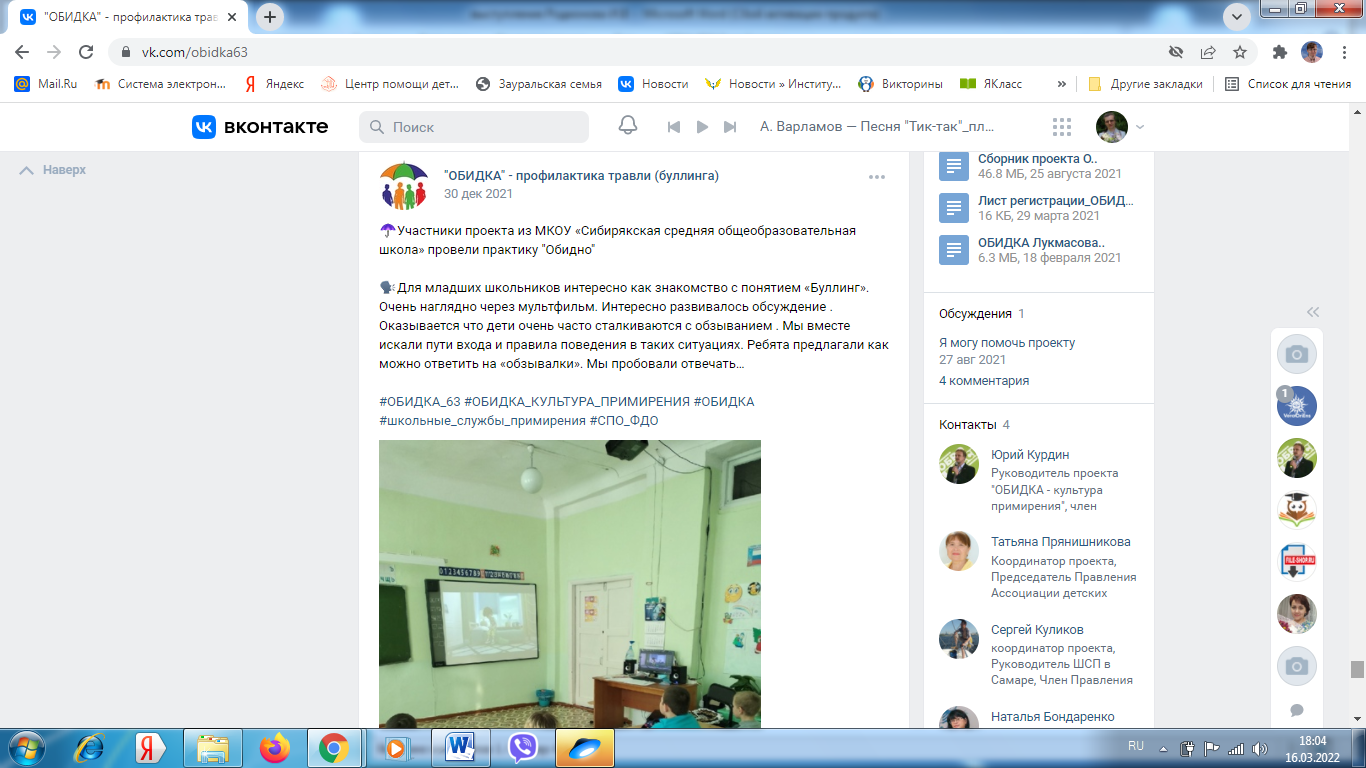 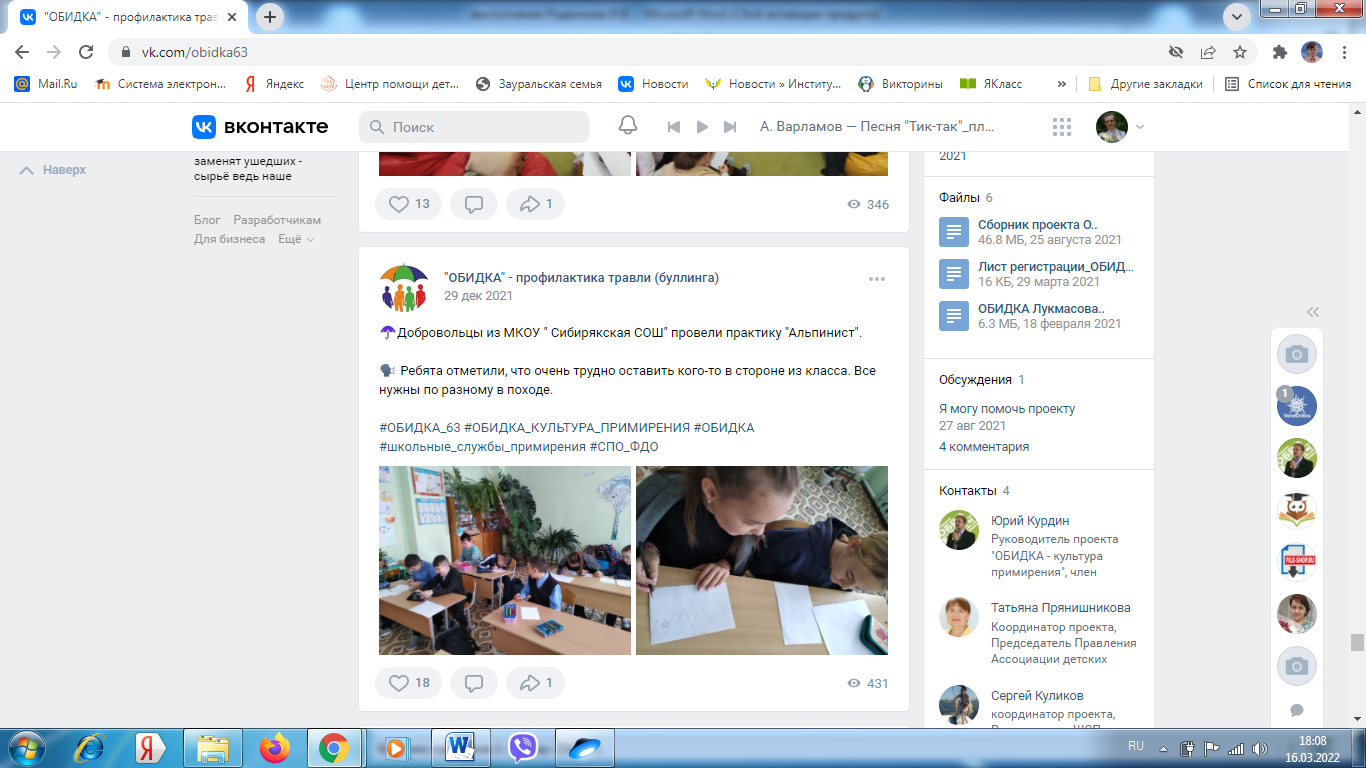 Игра-ходилка «НАВСТРЕЧУ К ПРИМИРЕНИЮ»
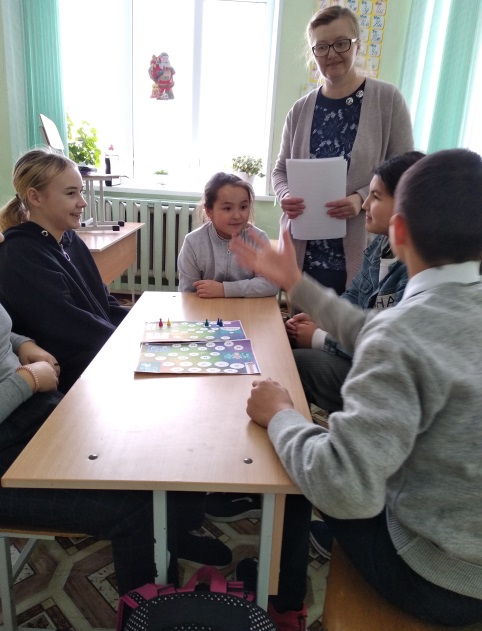 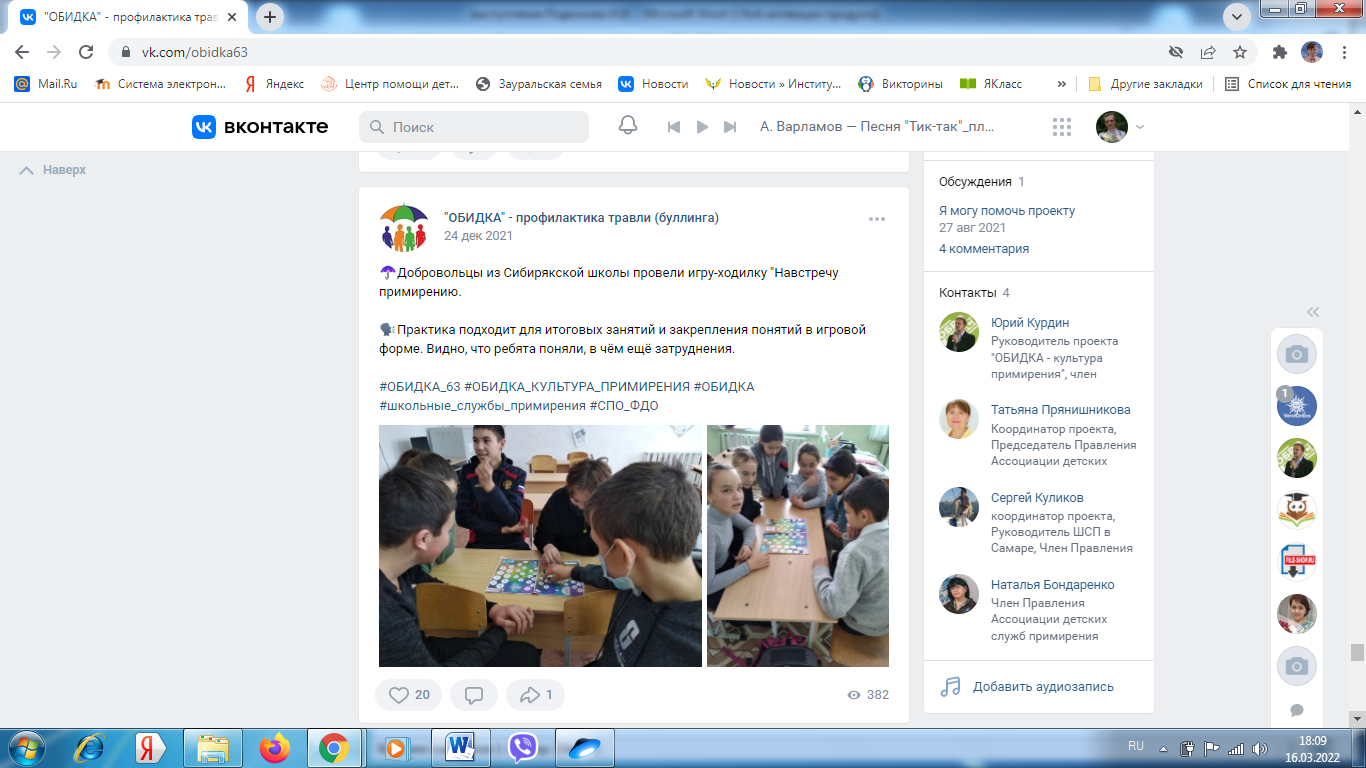 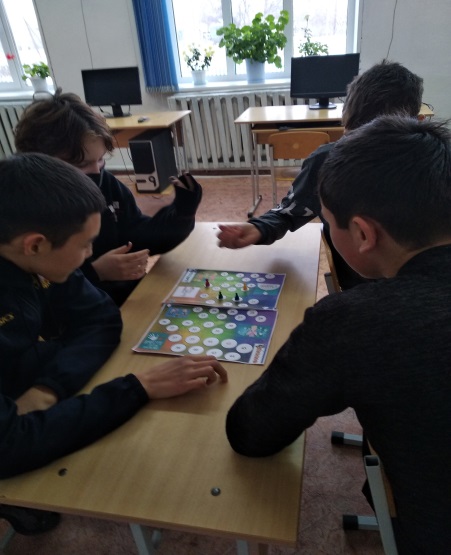 «Лес, да полянка»
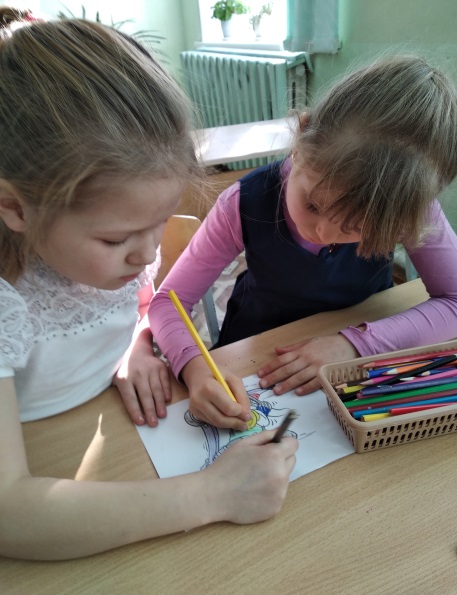 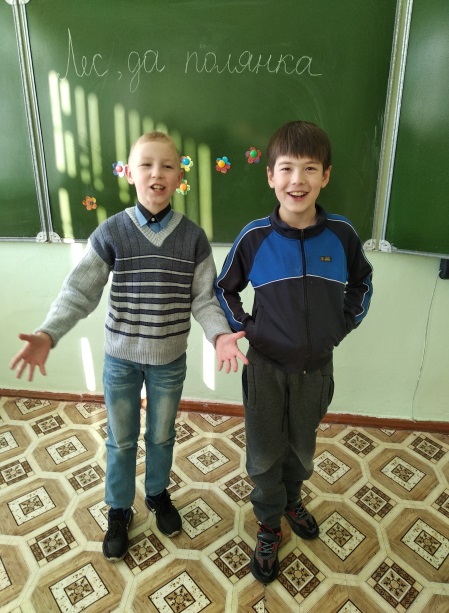 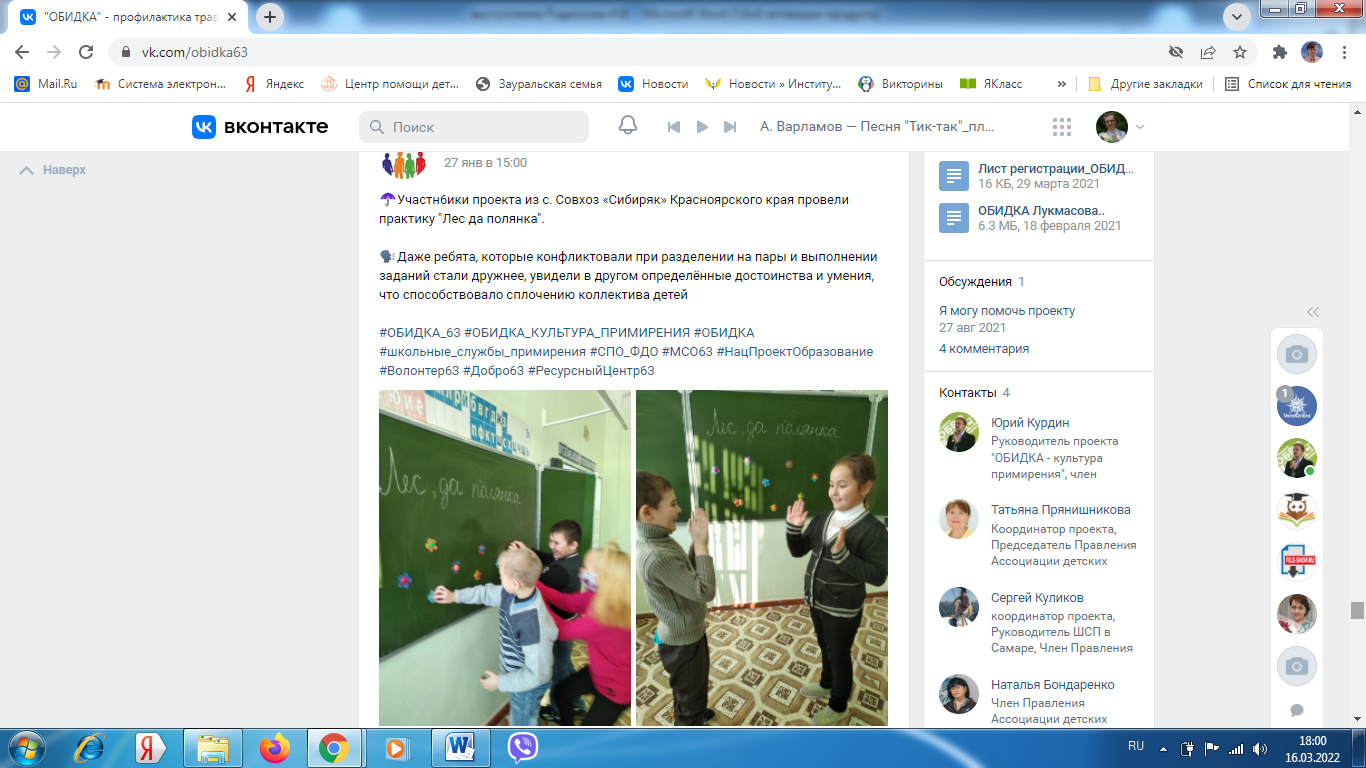 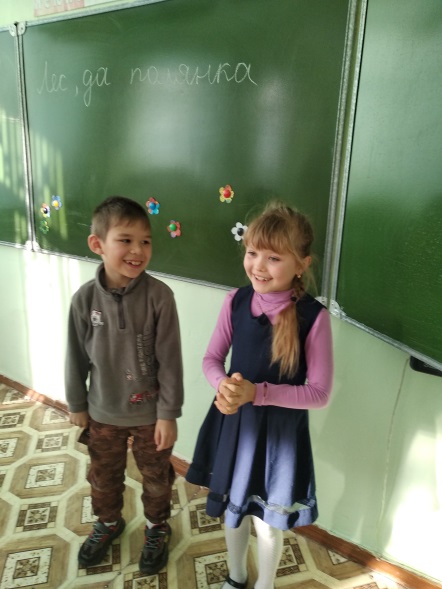 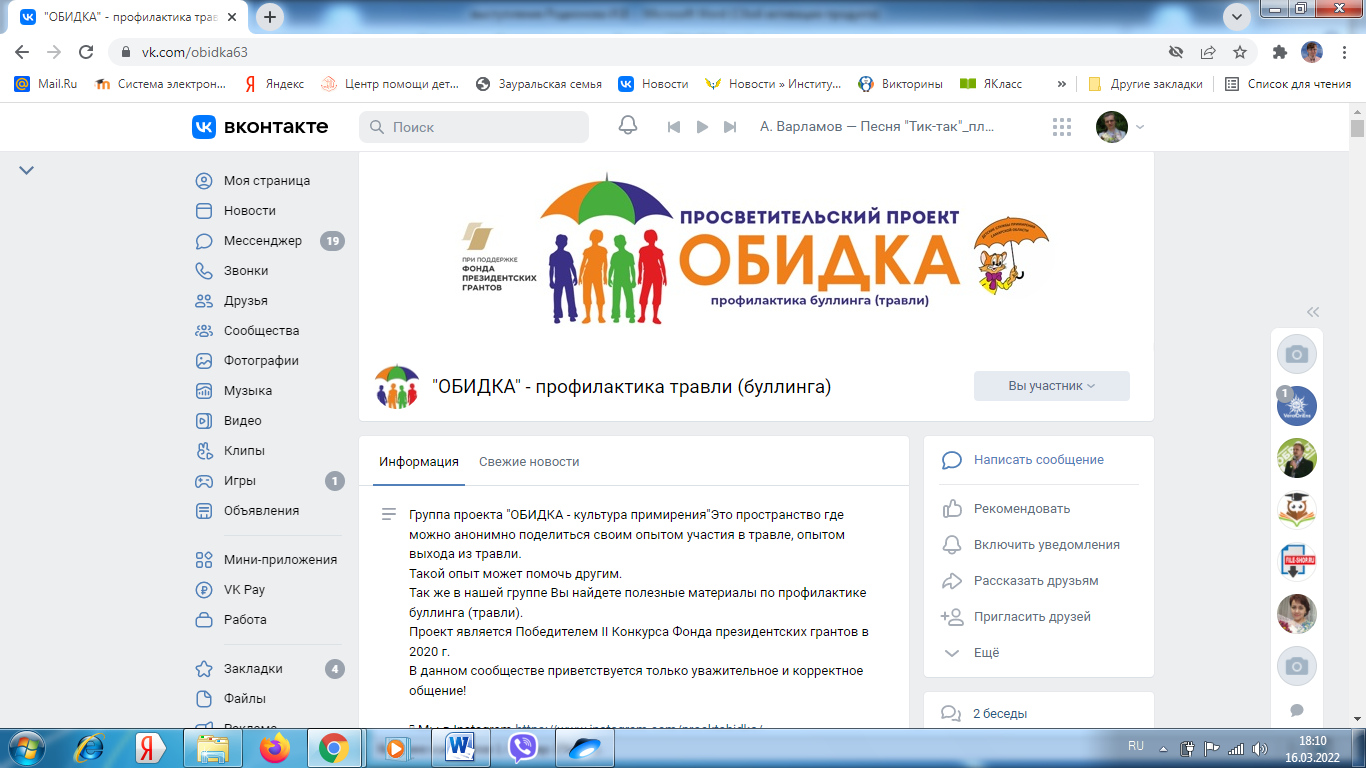 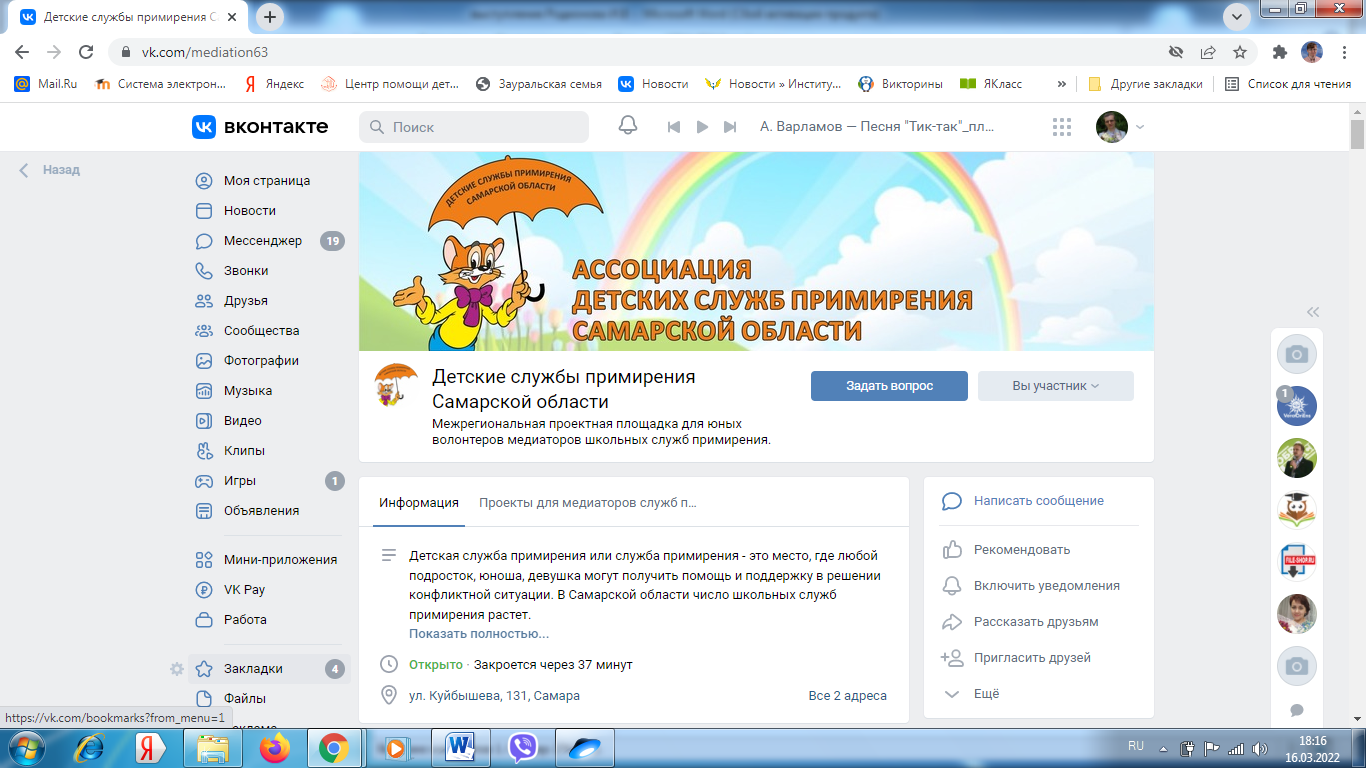 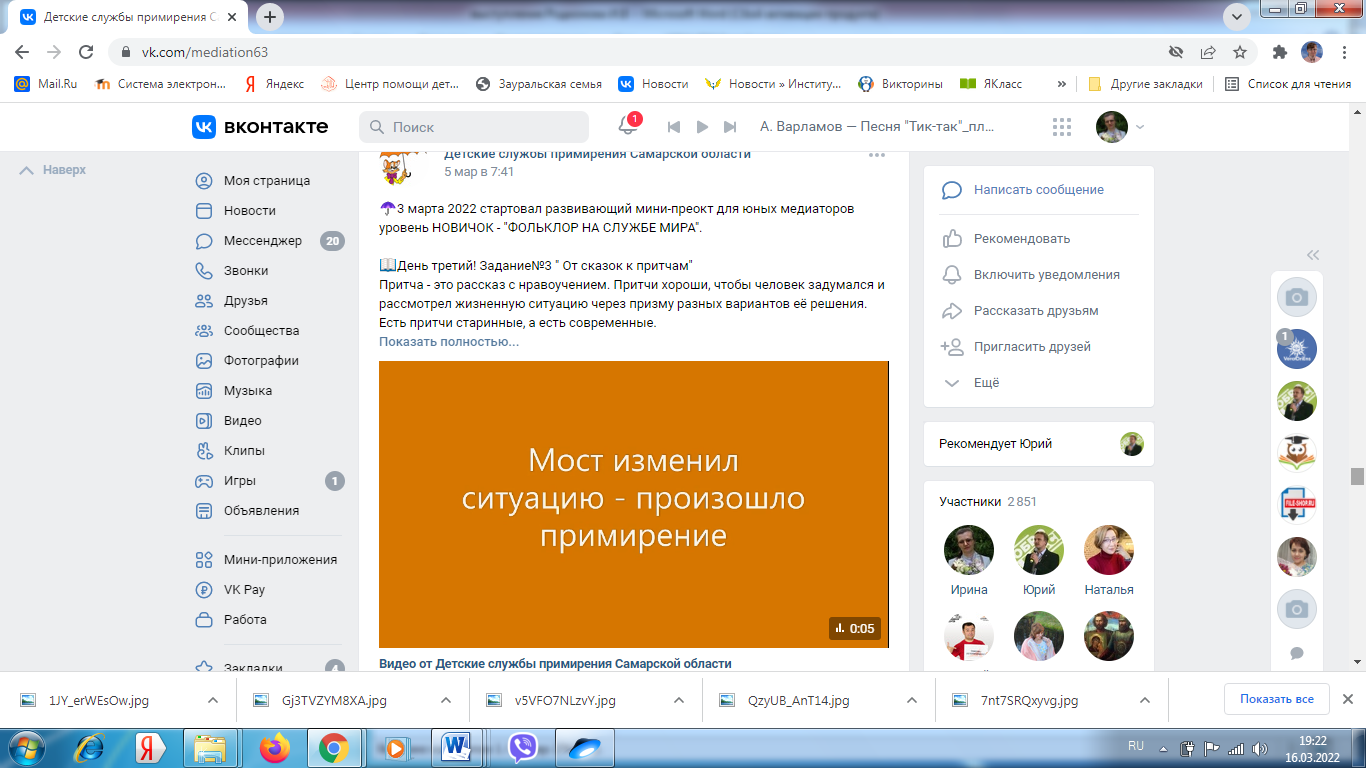 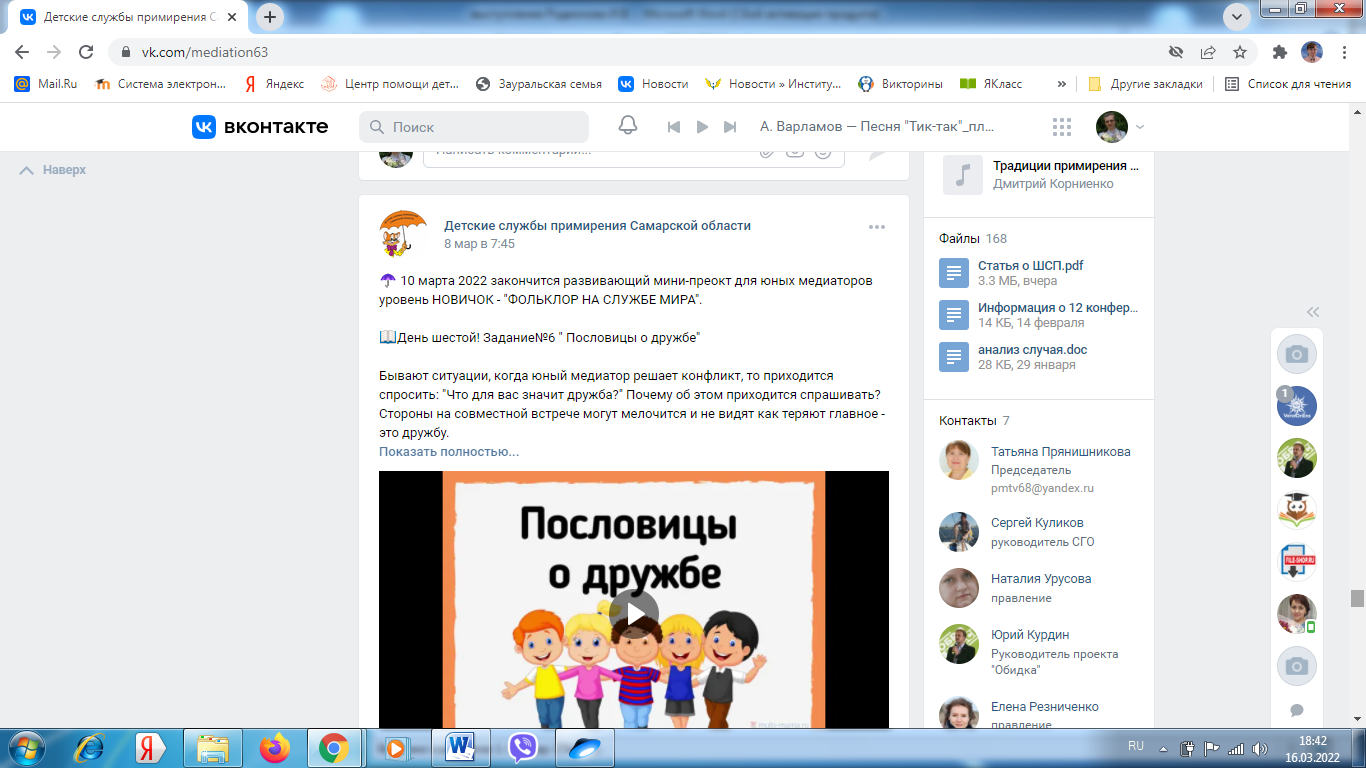 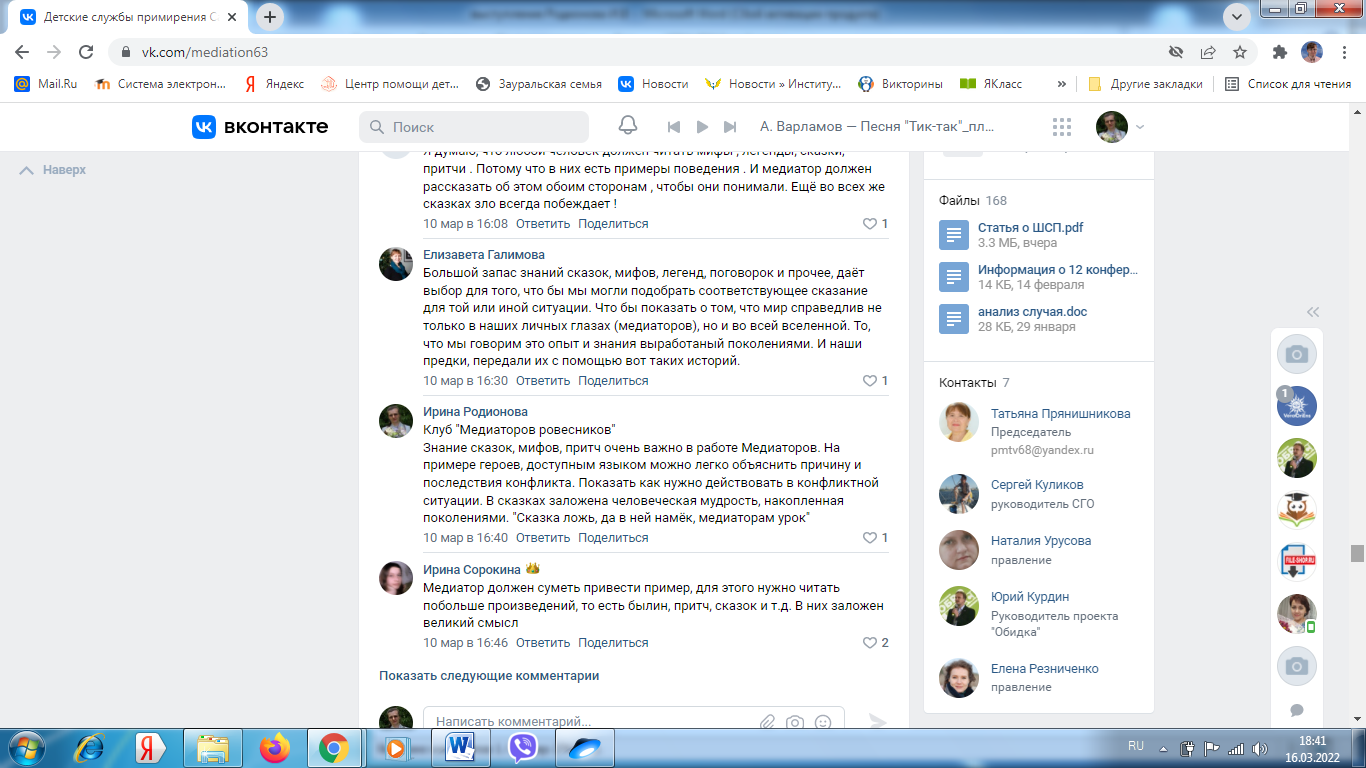 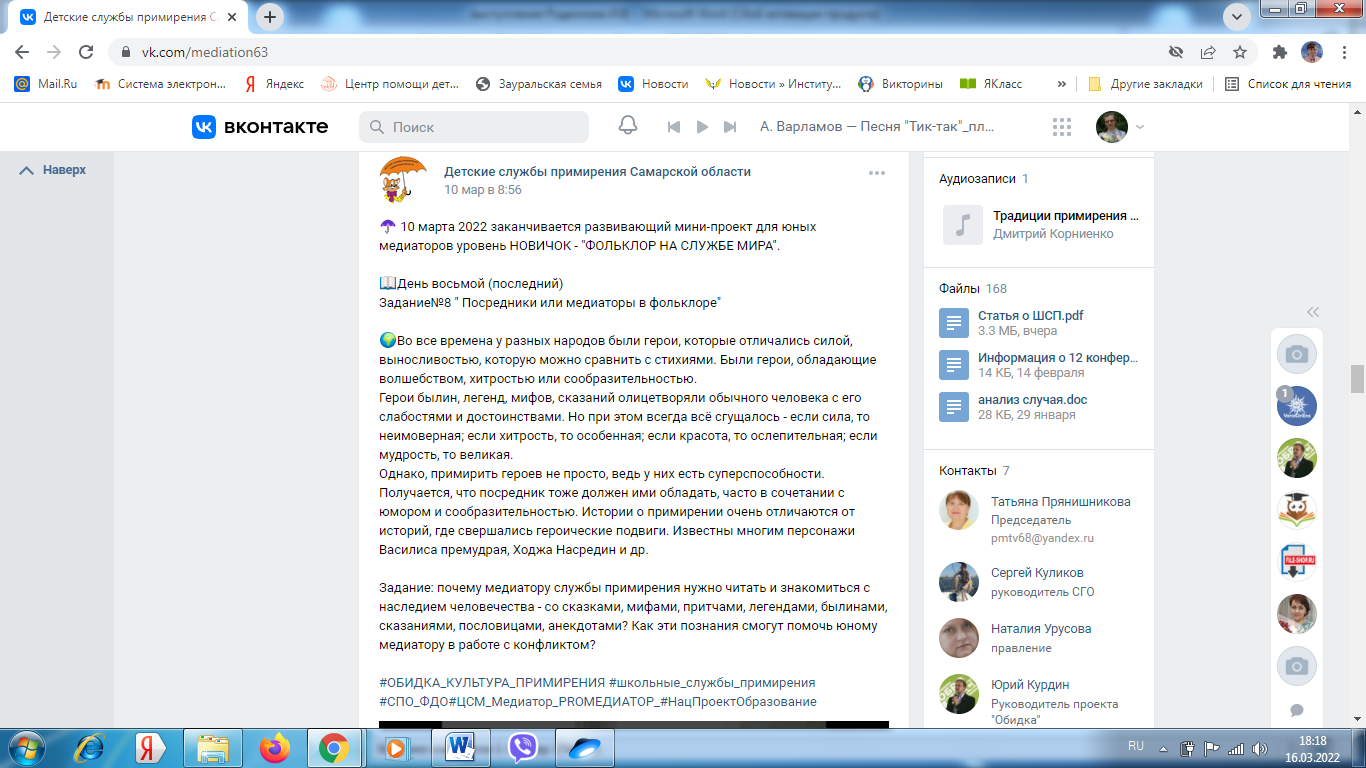 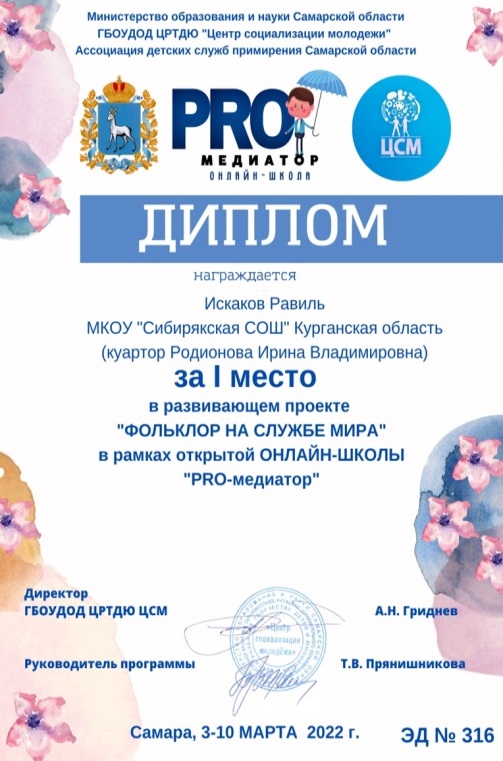 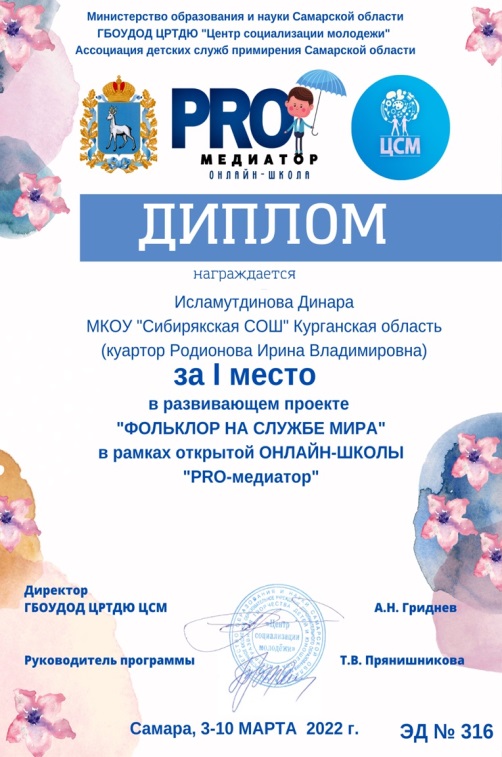 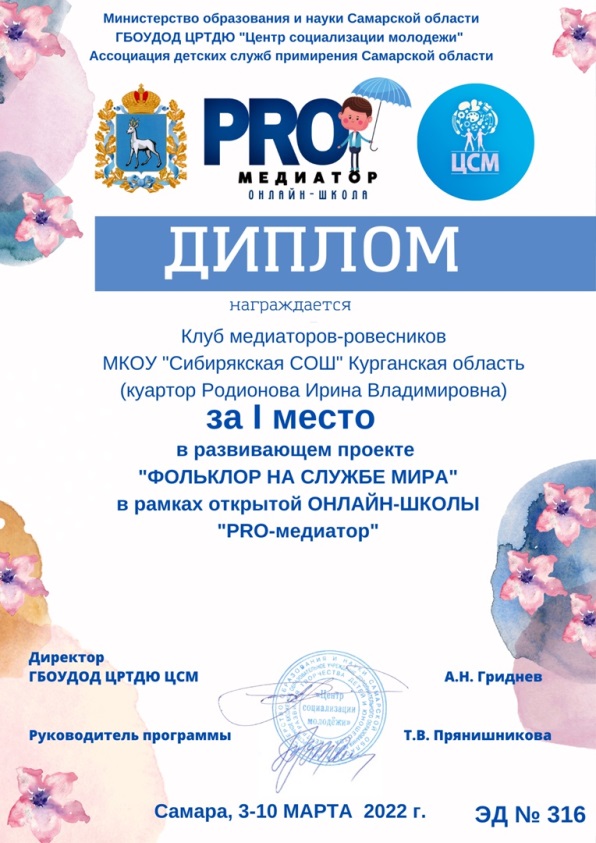 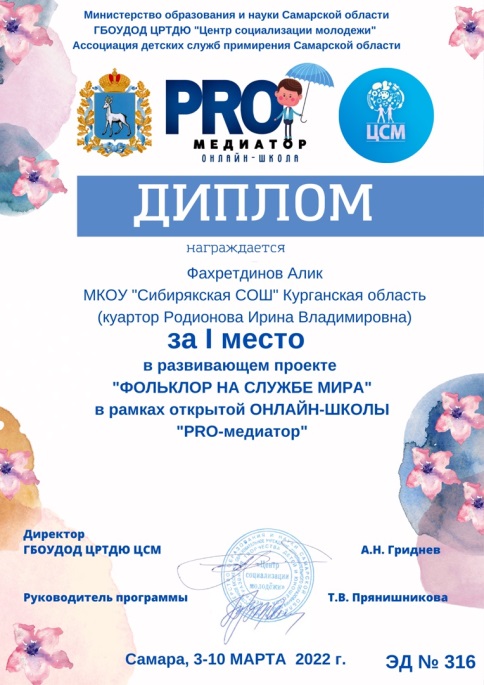 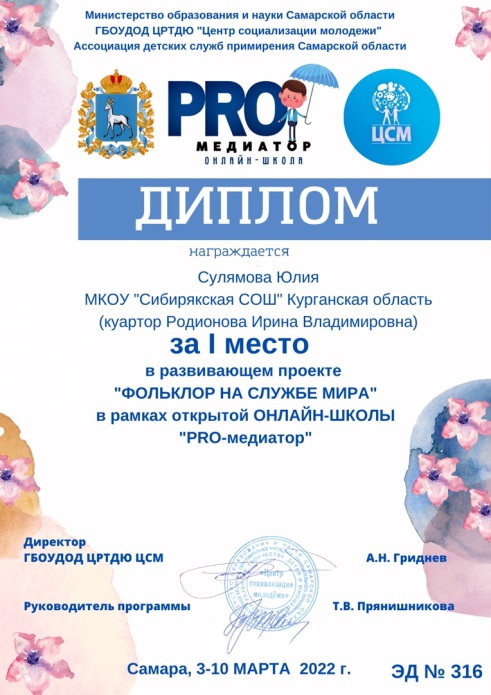 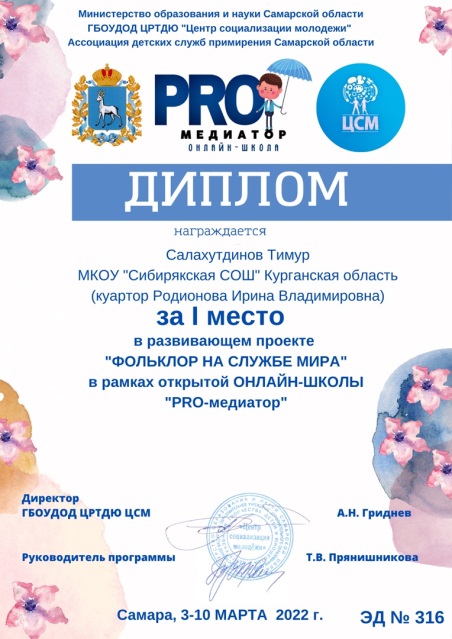 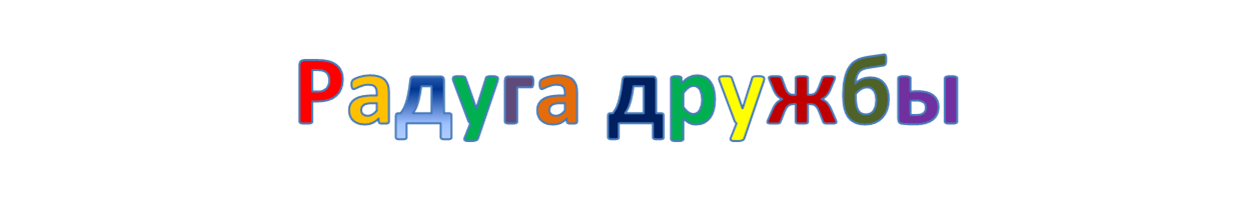 Цель: создание условий для полноценного летнего отдыха детей и одновременного  укрепление физического, психического и эмоционального здоровья детей, развития творческих способностей детей, развитие инициативы, коммуникативных способностей детей
Задачи:
проведение работы с детьми, сочетающей развитие и воспитание ребят с досугом и отдыхом; 
развитие творческих способностей школьников; 
привитие навыков здорового образа жизни; 
формирование таких ключевых компетенций учащихся, как умения:
достигать взаимопонимания;
сотрудничать для достижения общих результатов;
осуществлять коммуникацию с разными категориями людей
Психологическая гостиная
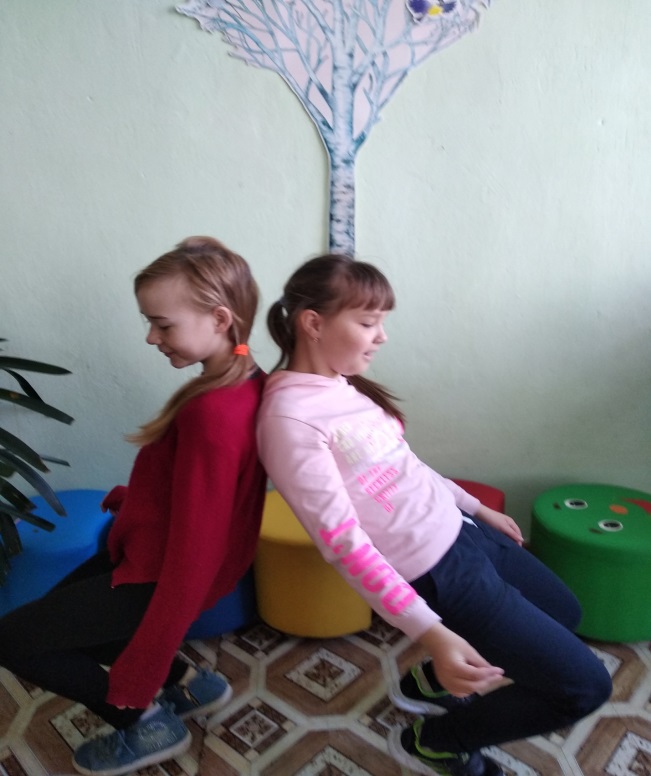 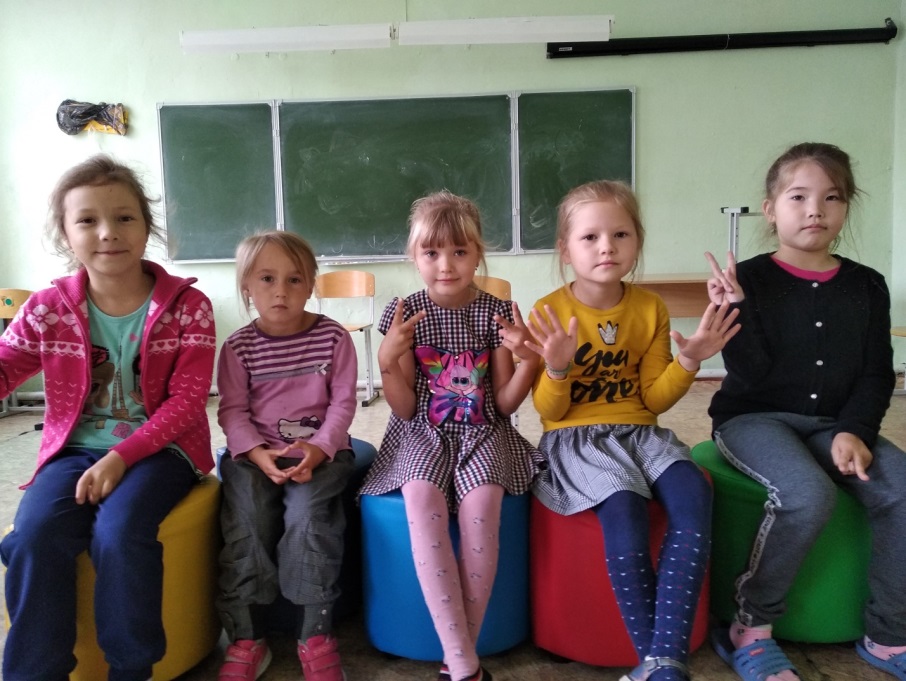 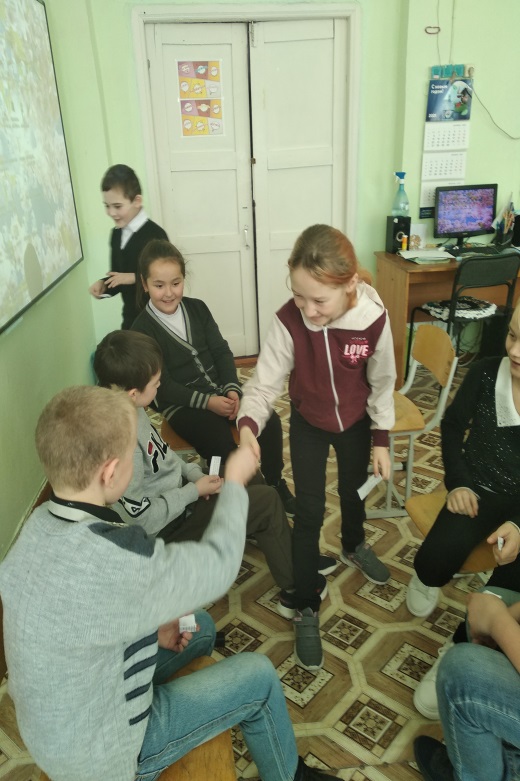 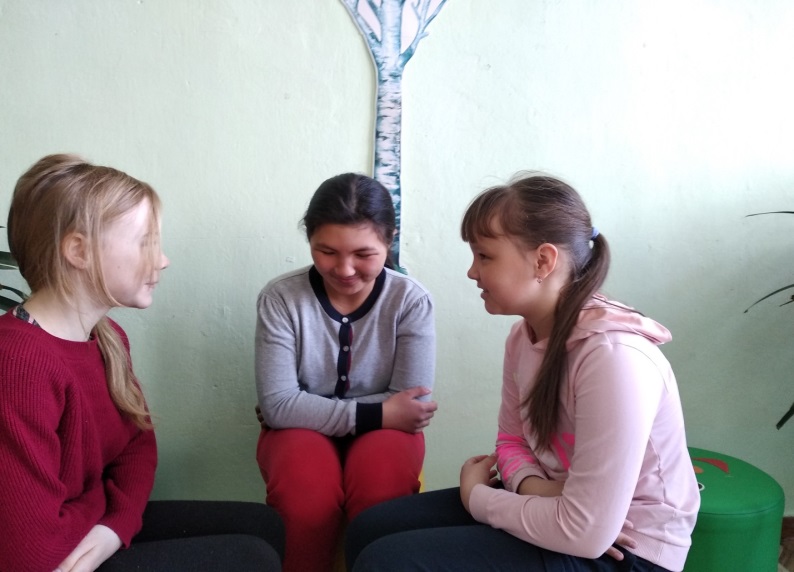 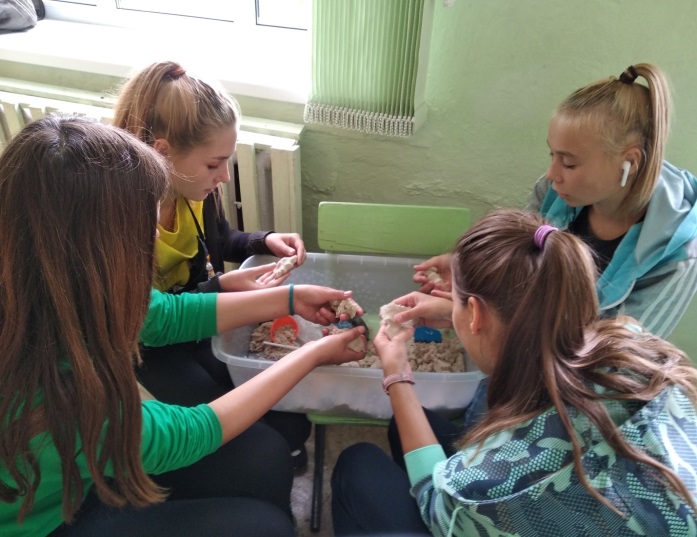 У наших ворот всегда хоровод
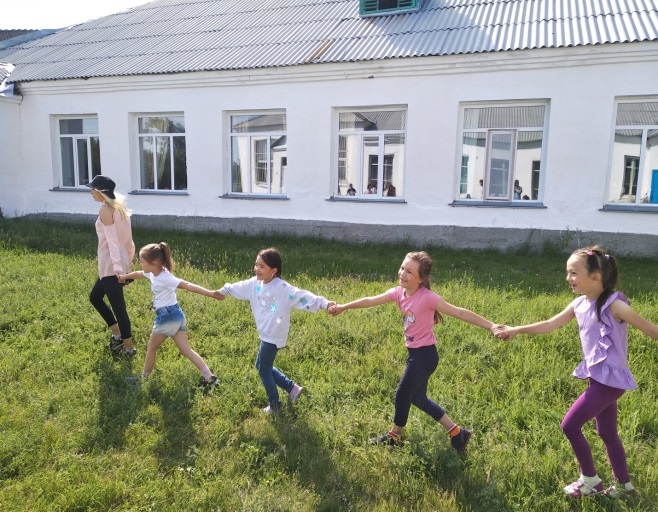 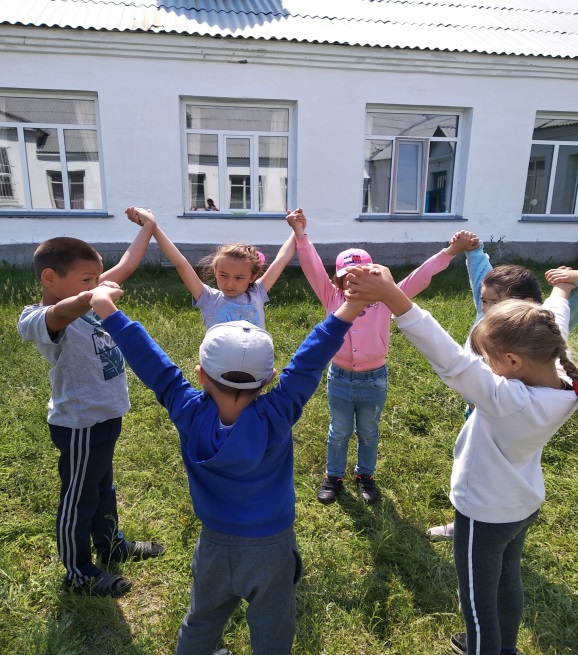 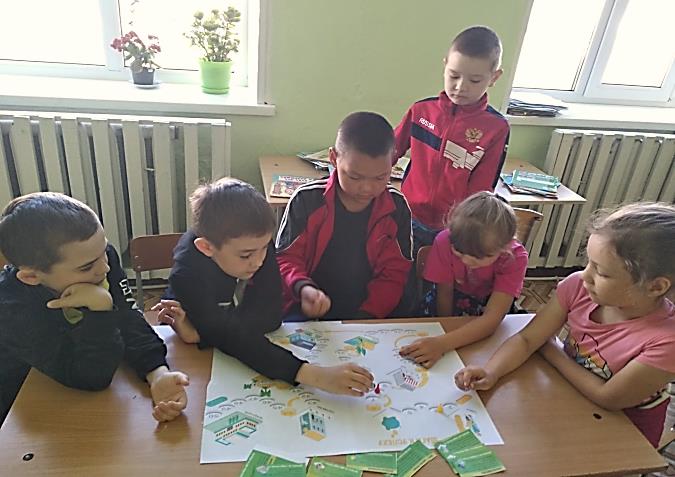 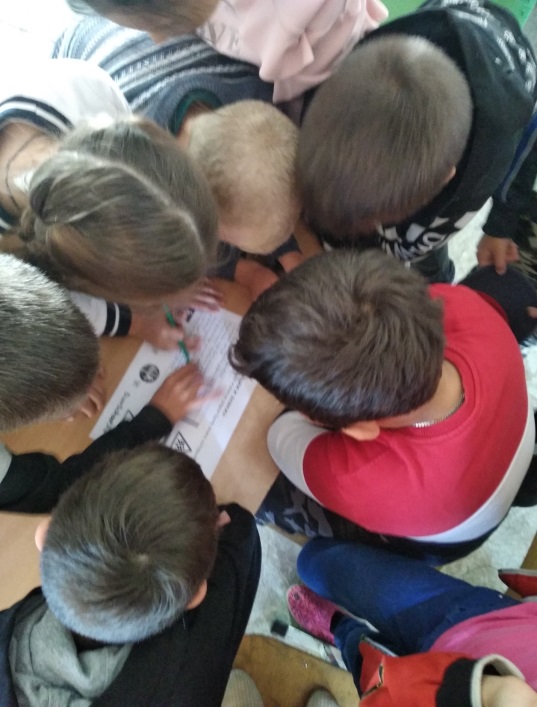 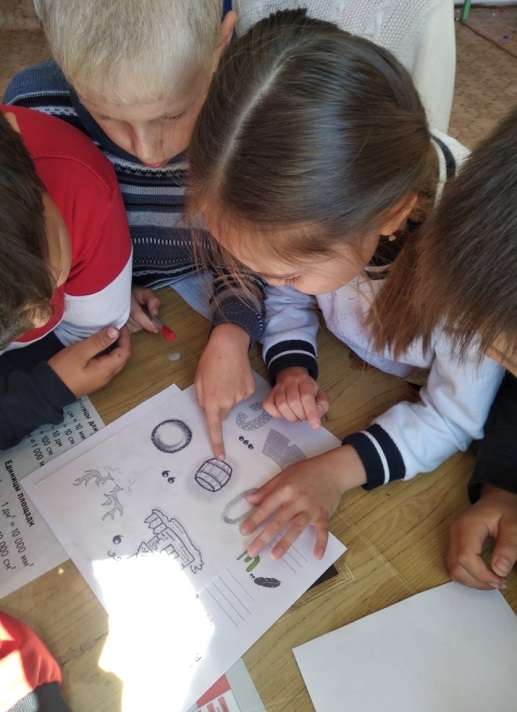 Дружба как творчество
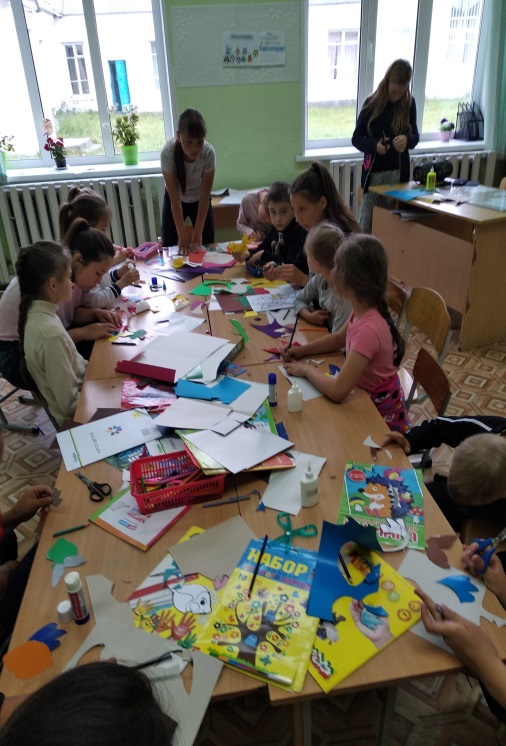 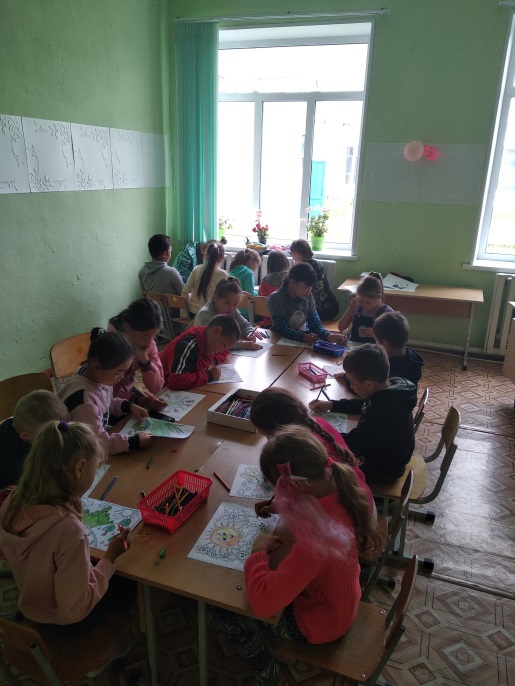 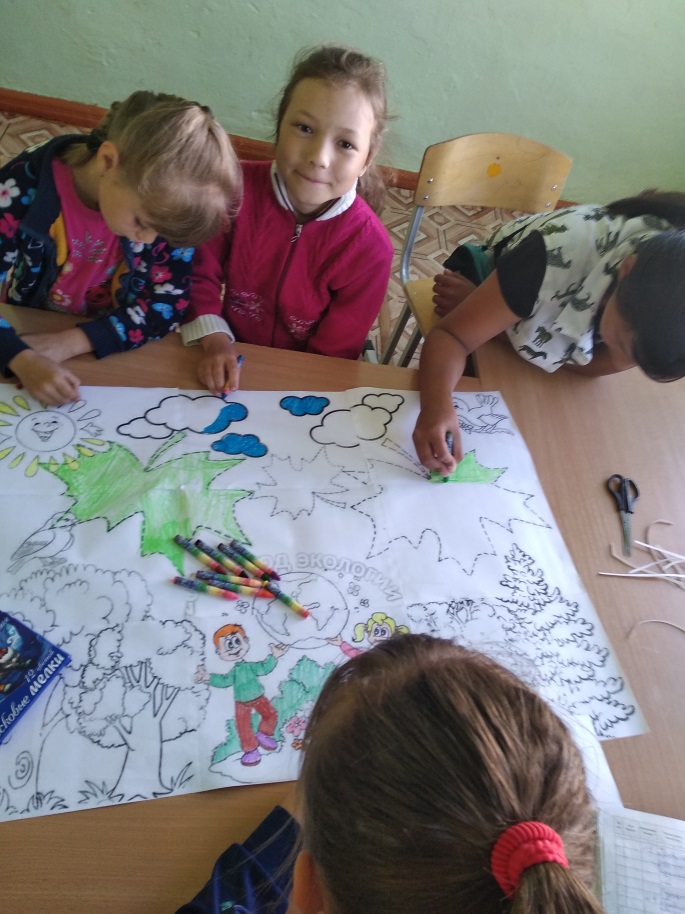 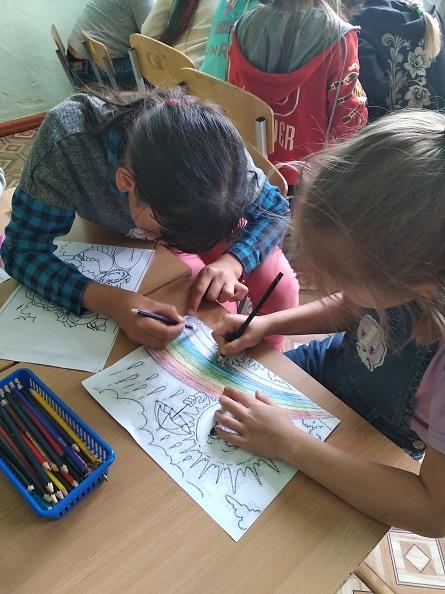 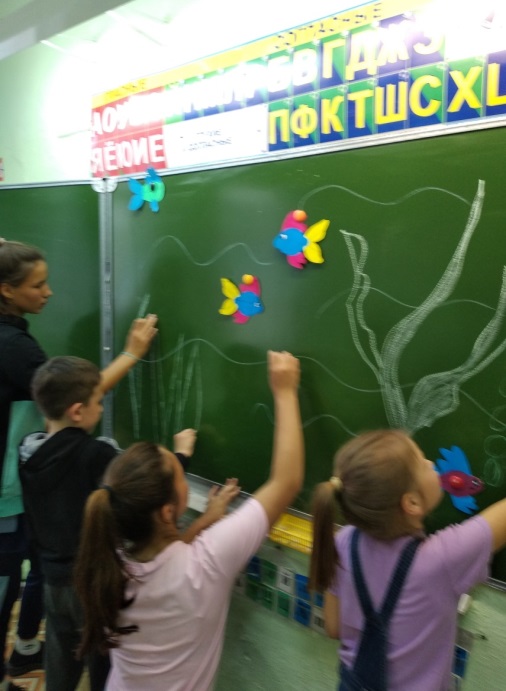 Спорт это дружба!
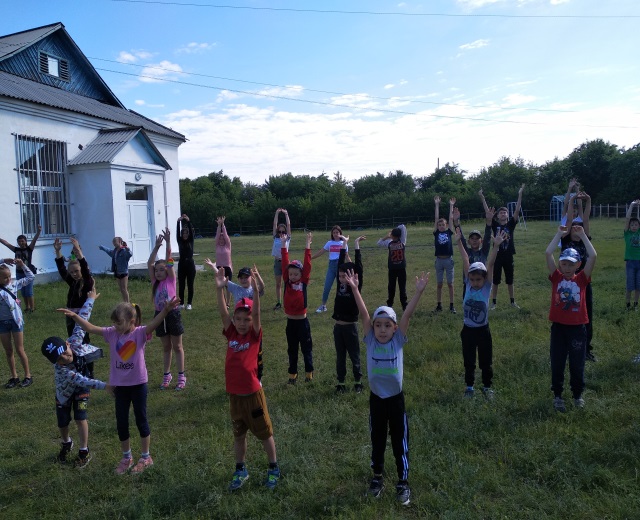 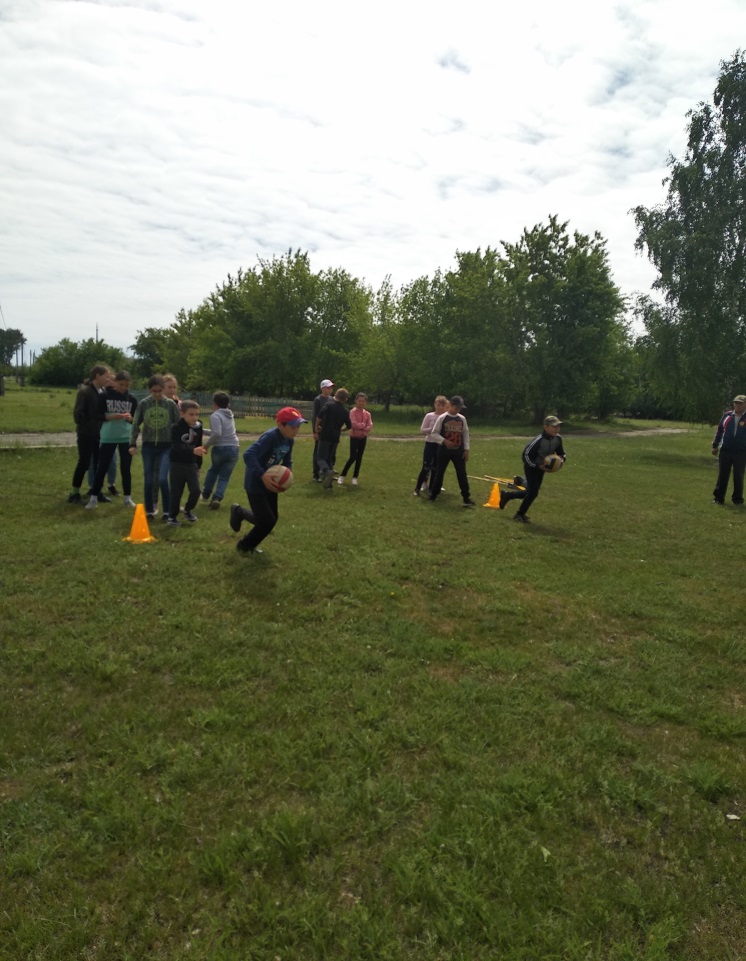 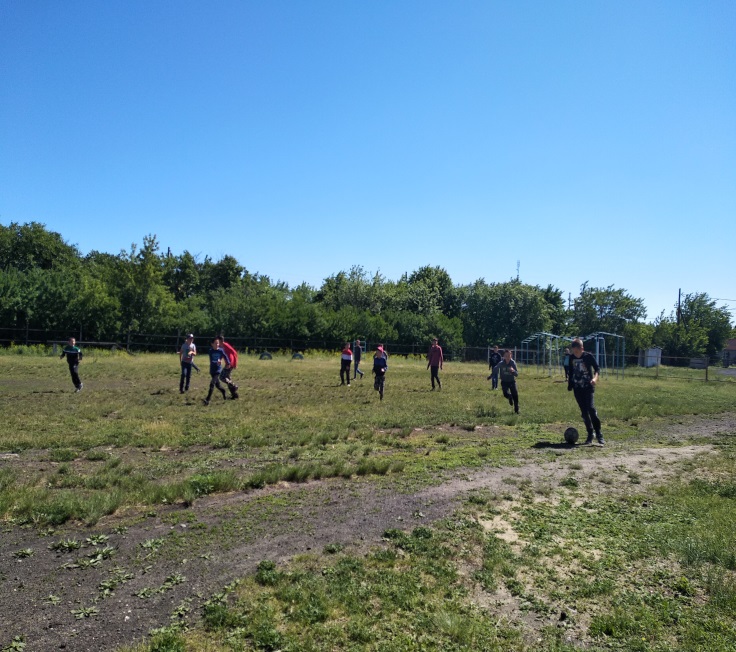 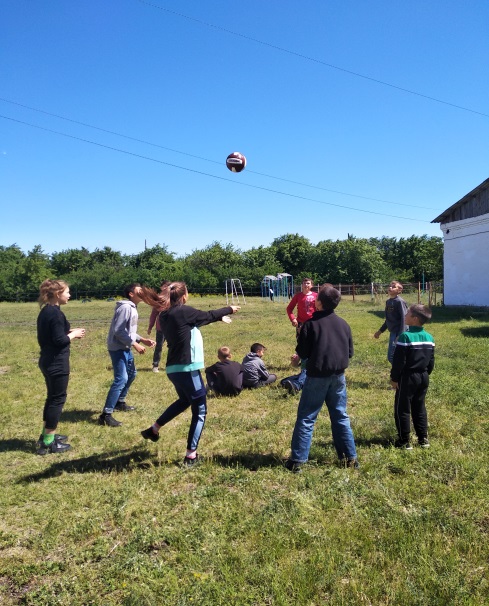 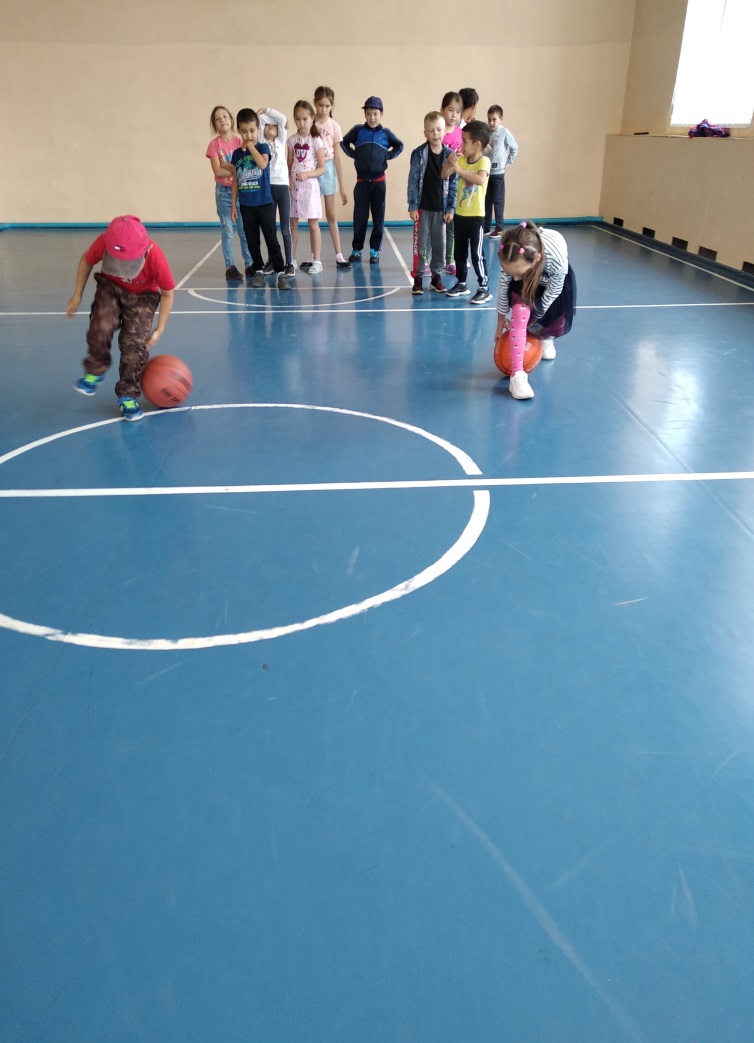 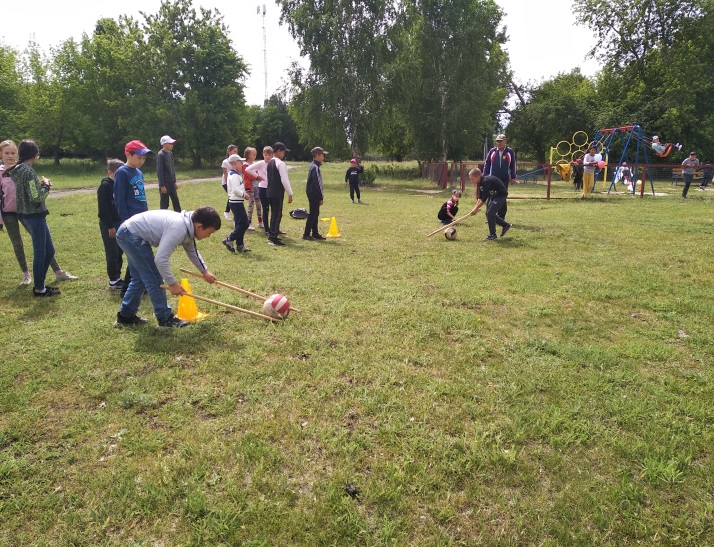 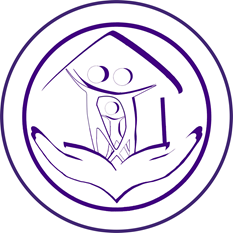 www.centr45.ruсайт ГБУ «Центр помощи детям»
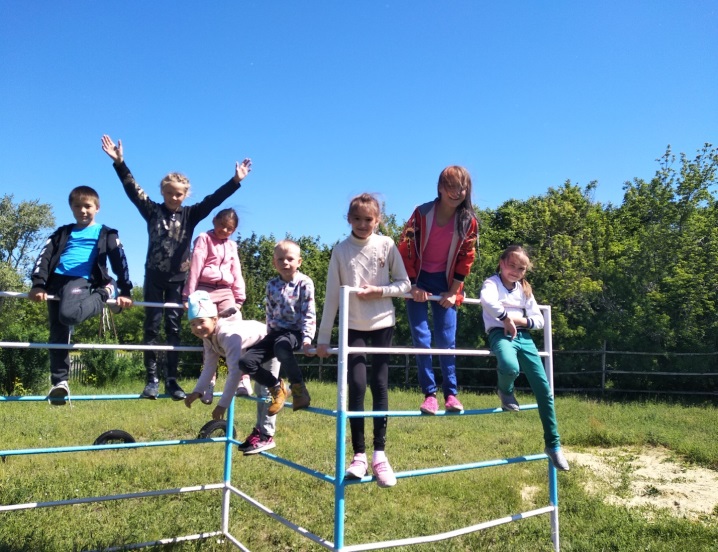 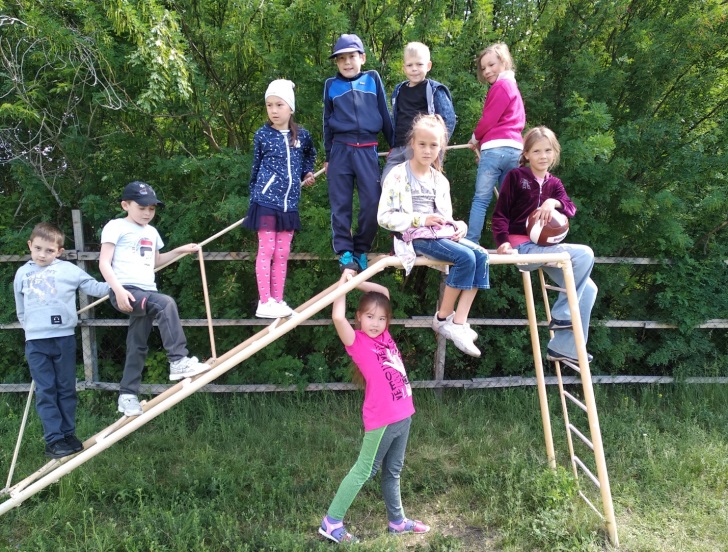 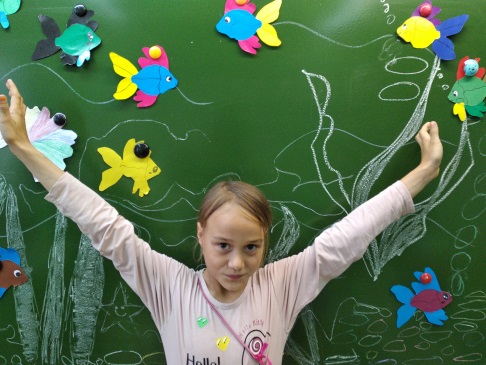 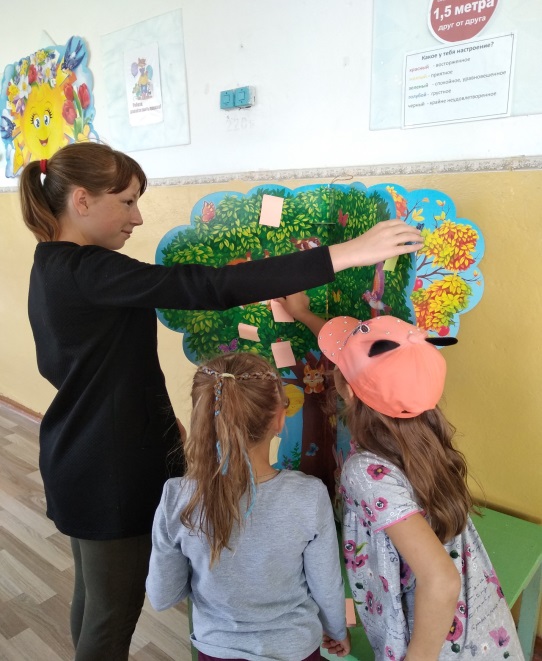 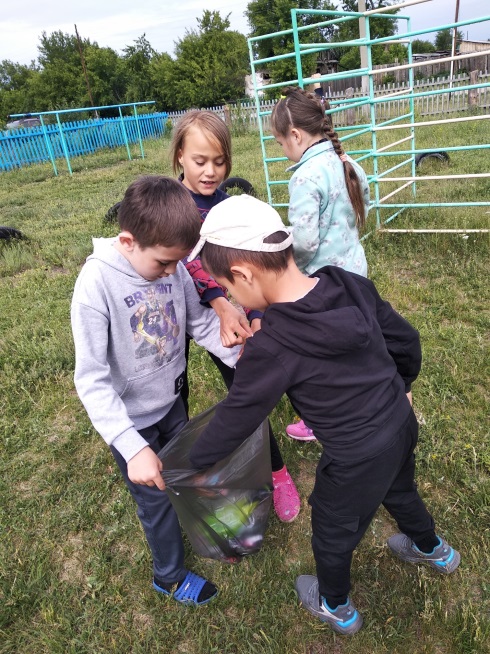 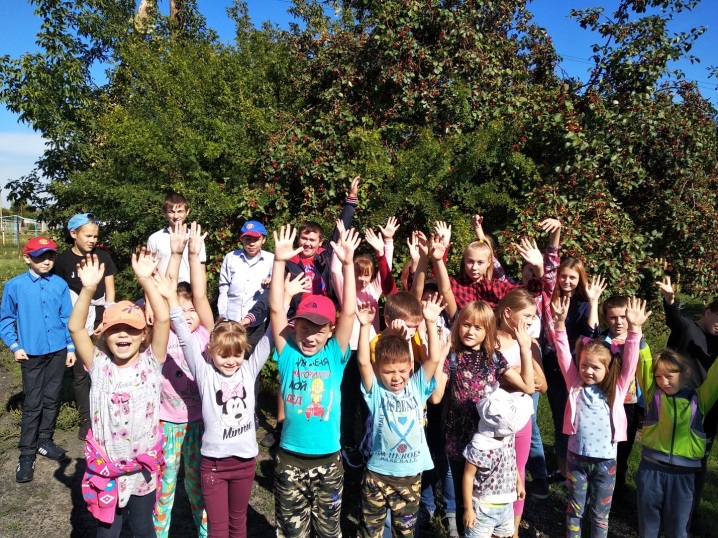